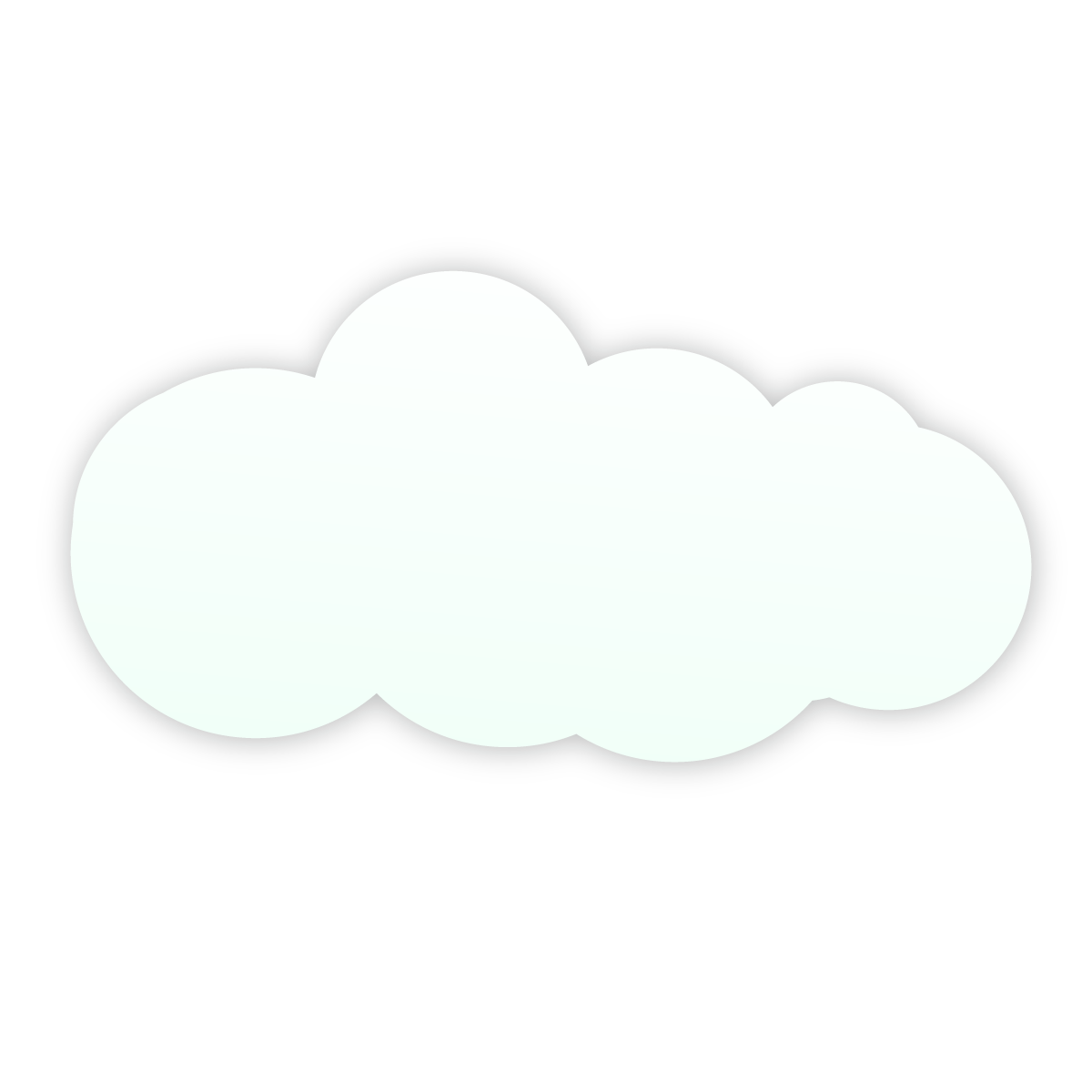 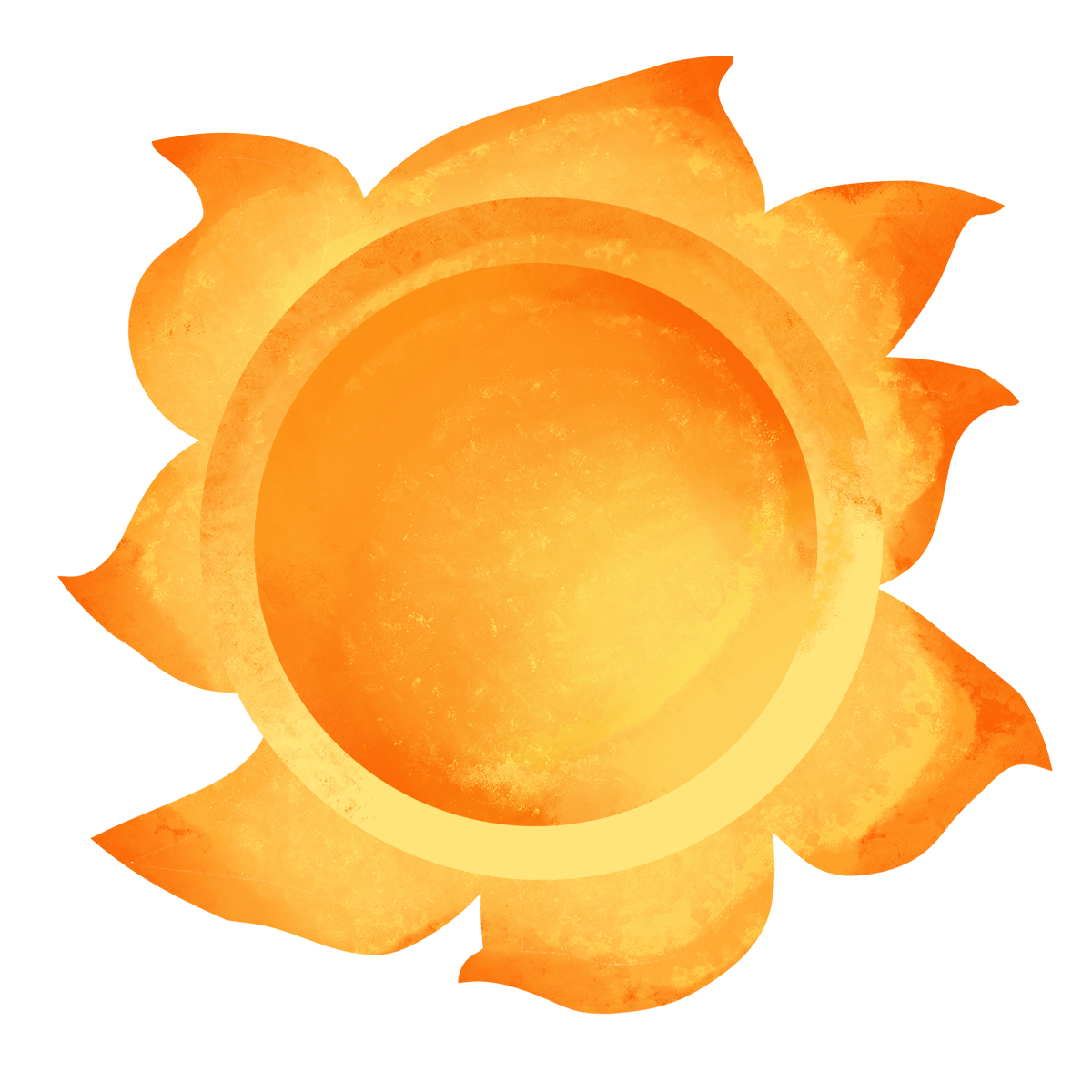 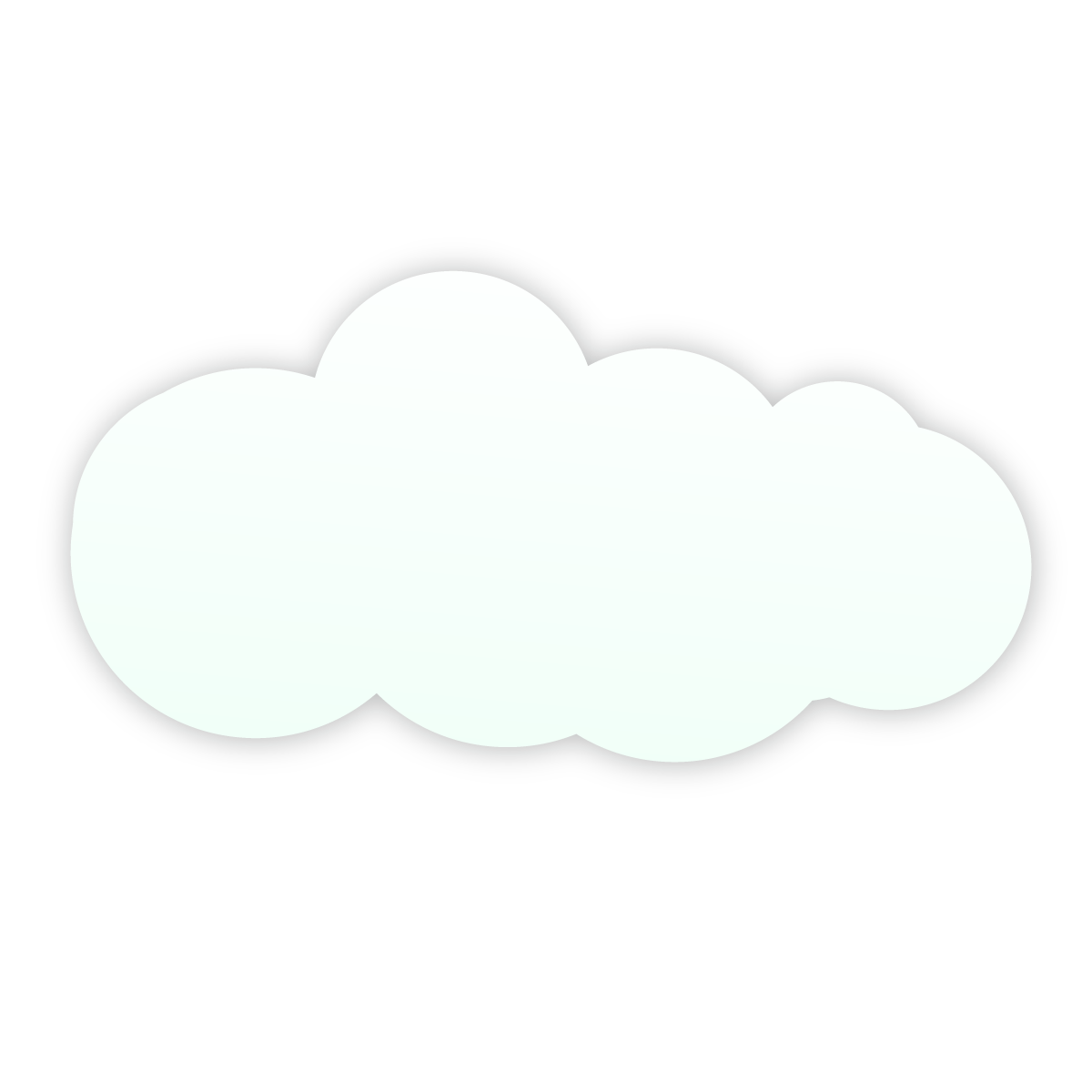 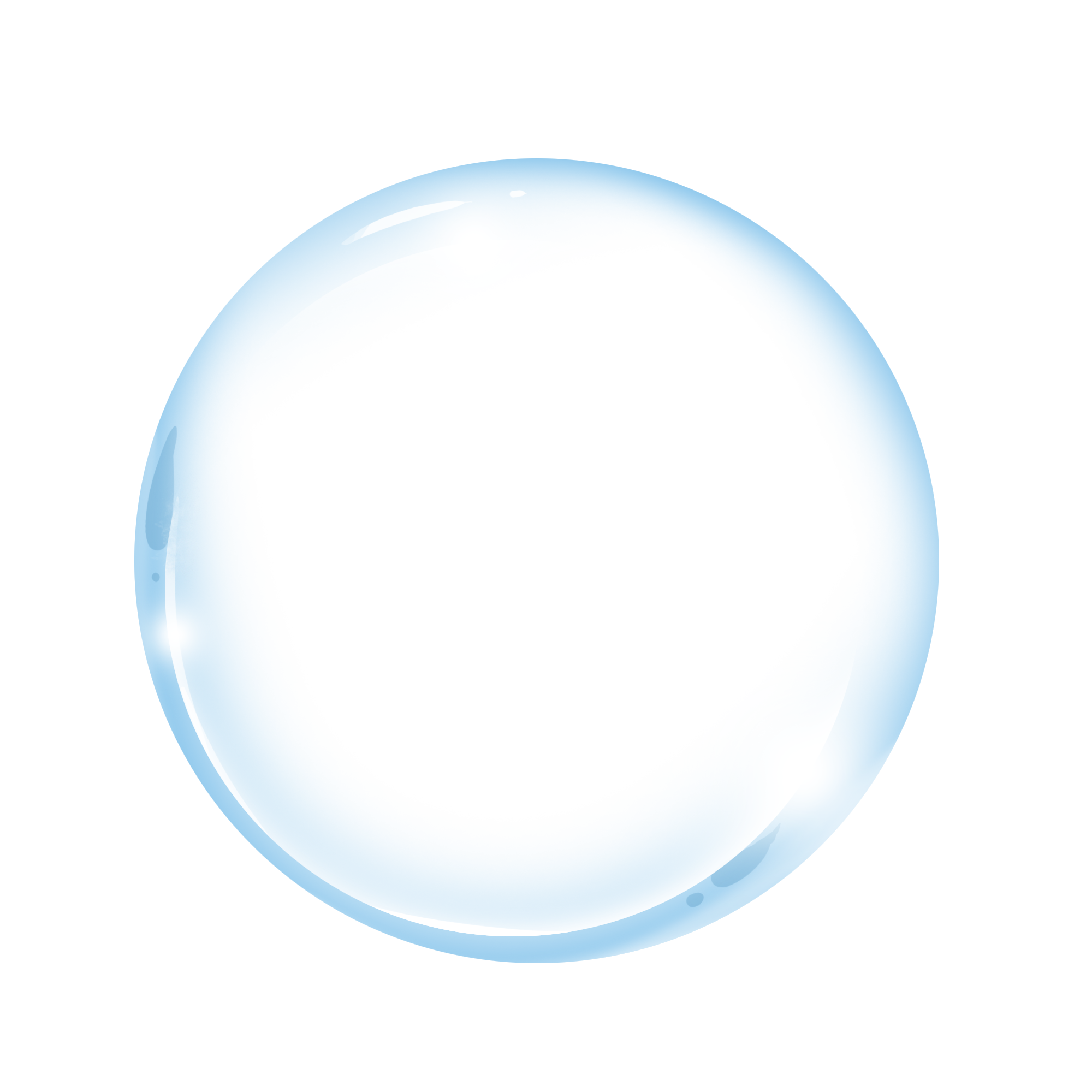 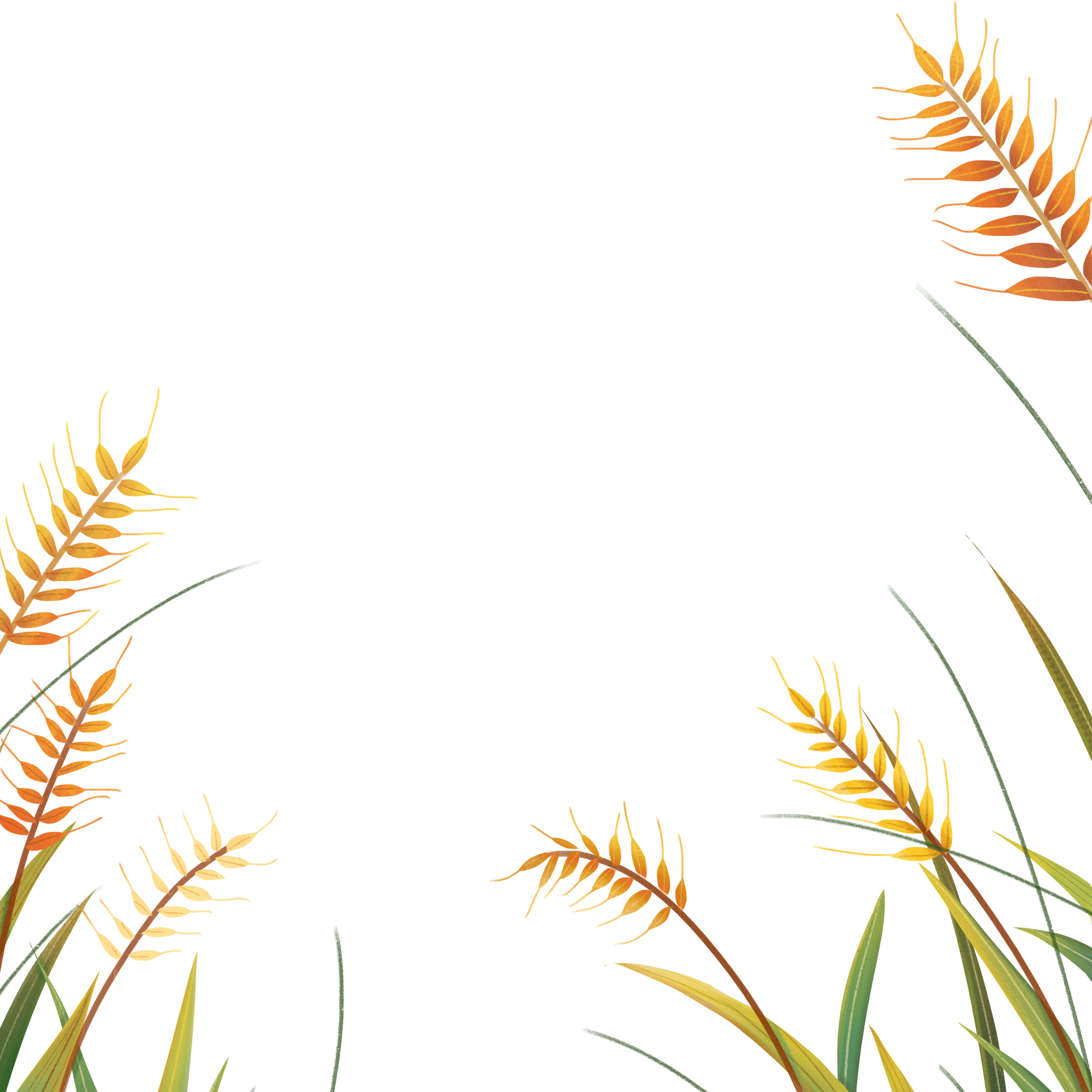 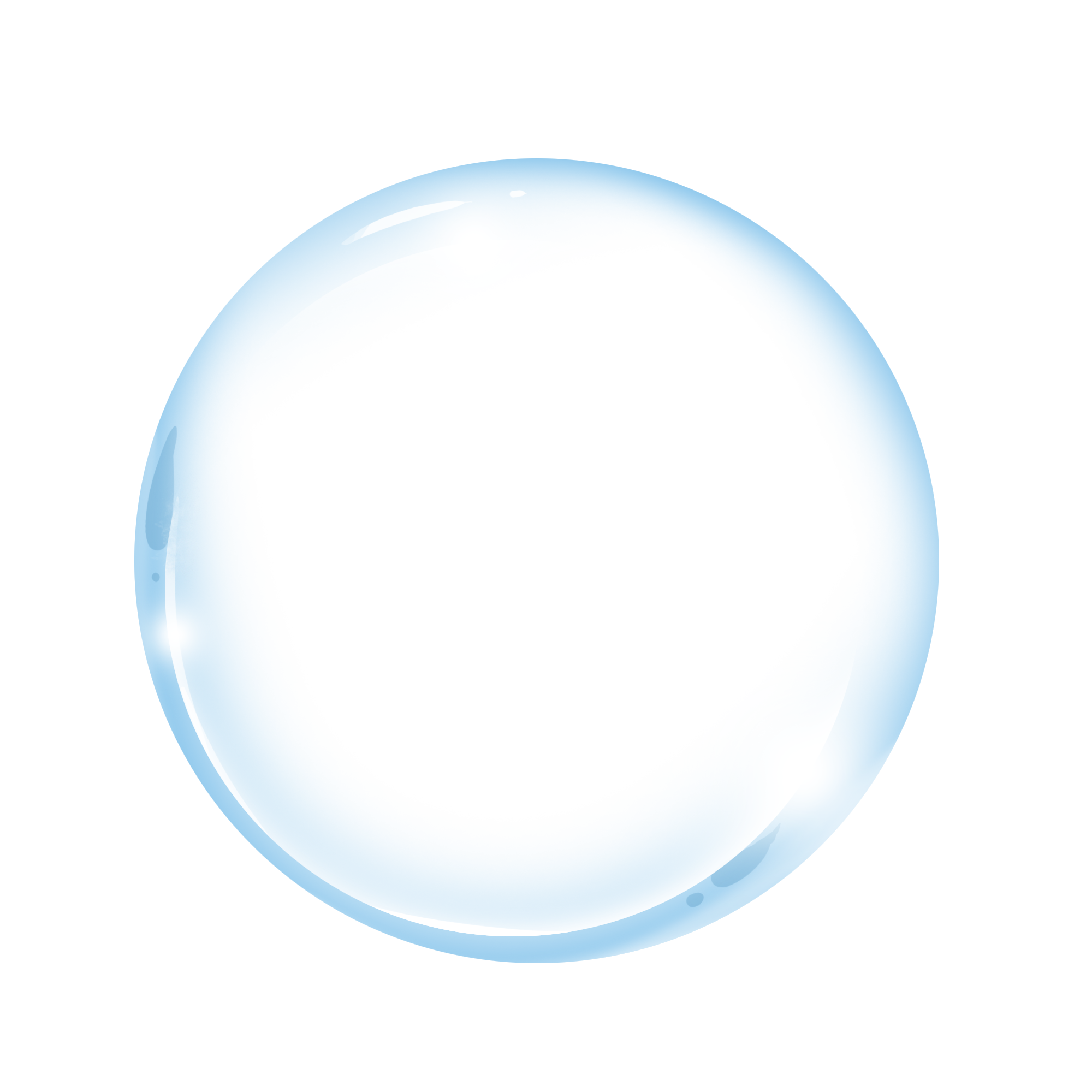 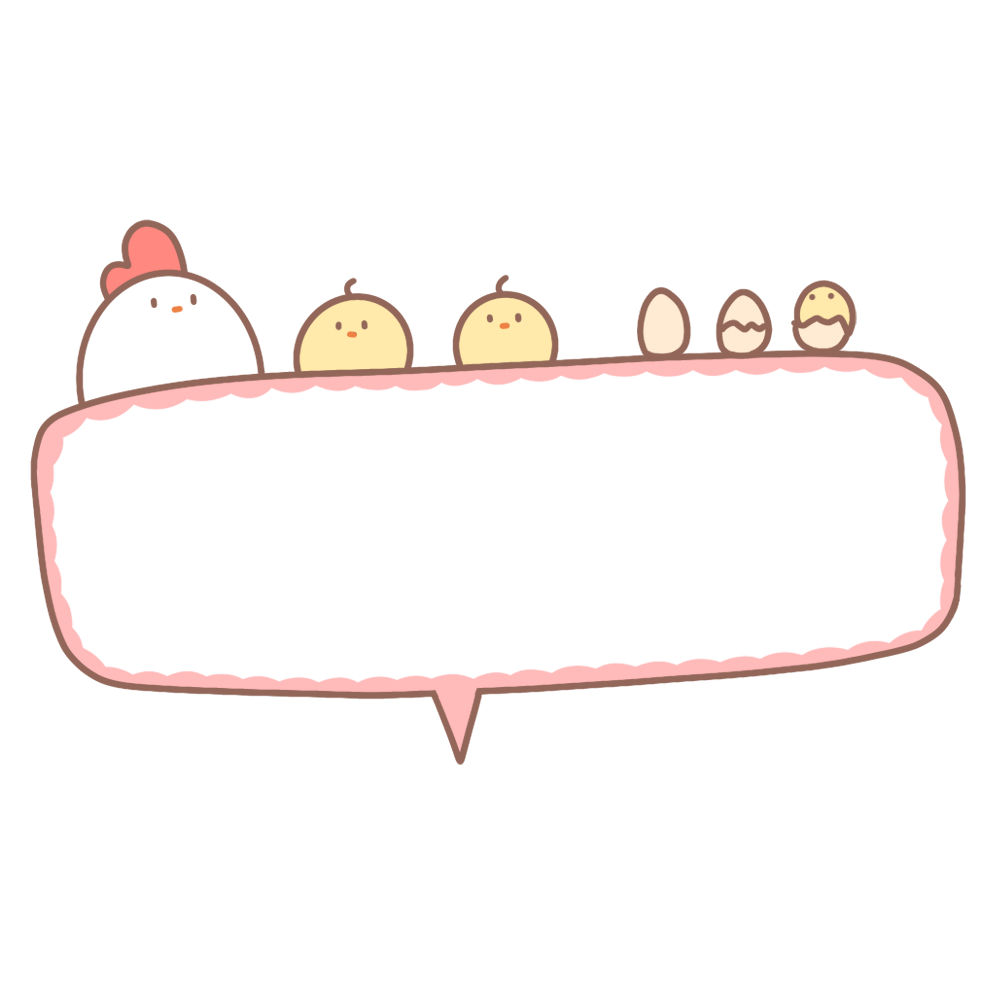 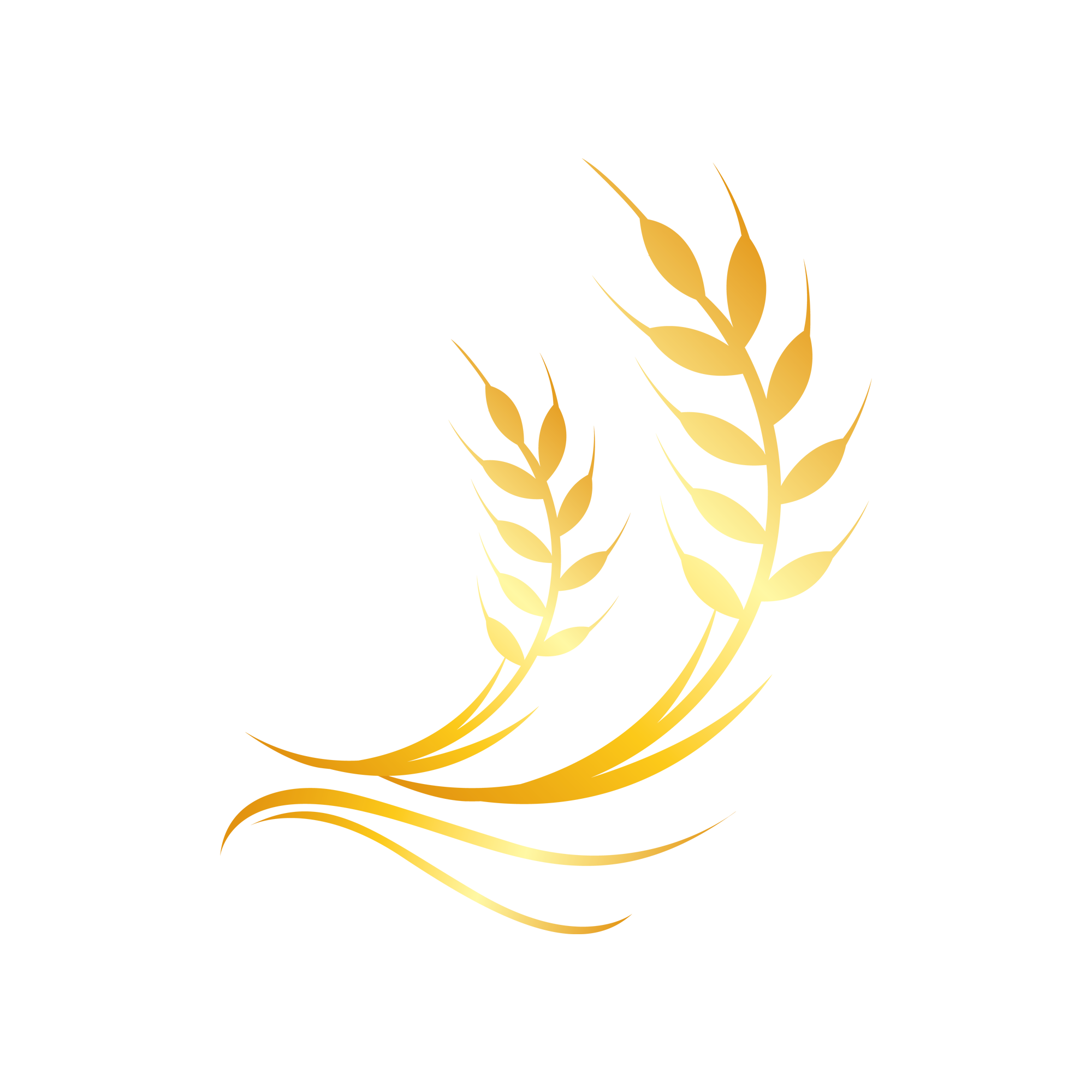 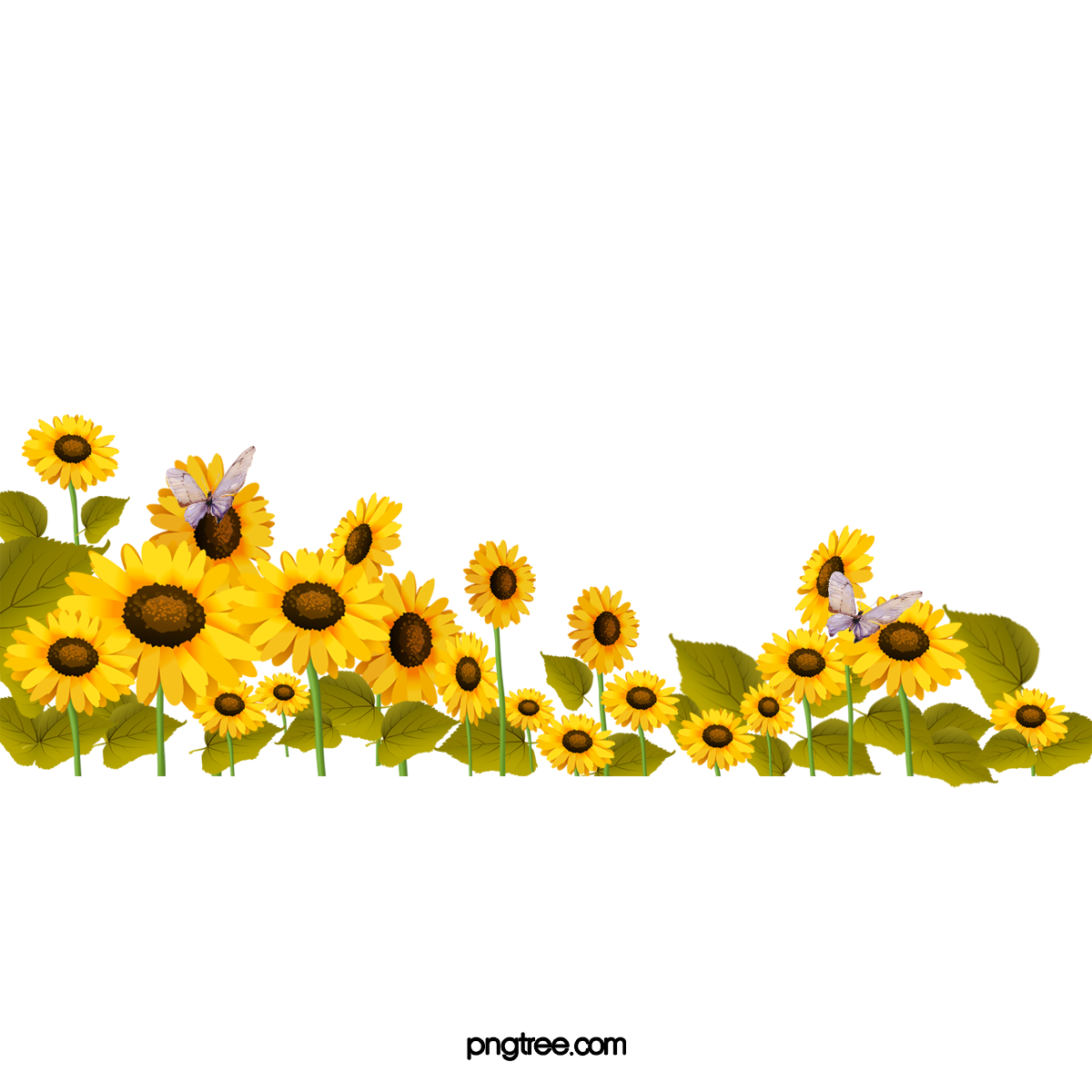 Chính tả
Những hạt thóc giống
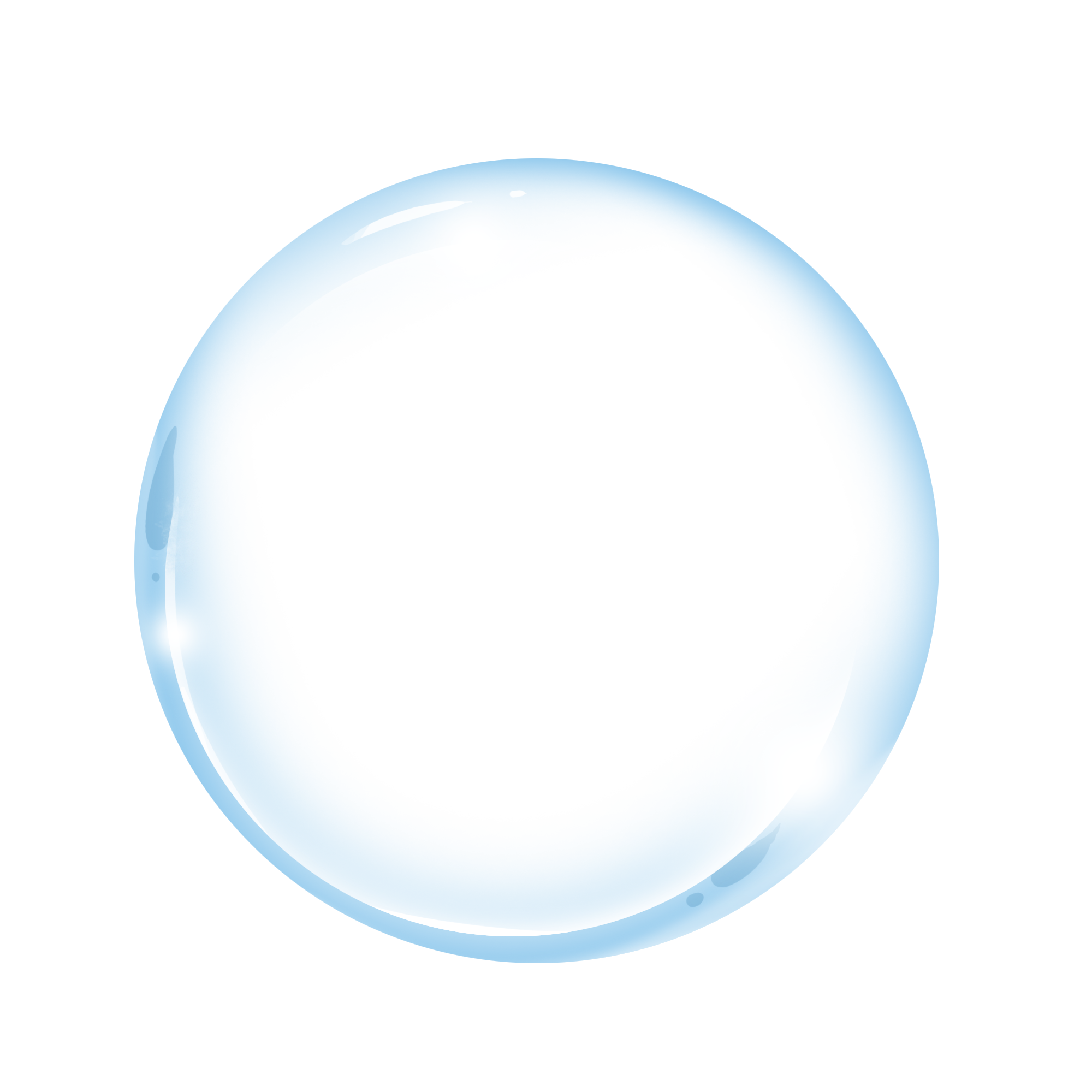 Truyện dân gian Khmer
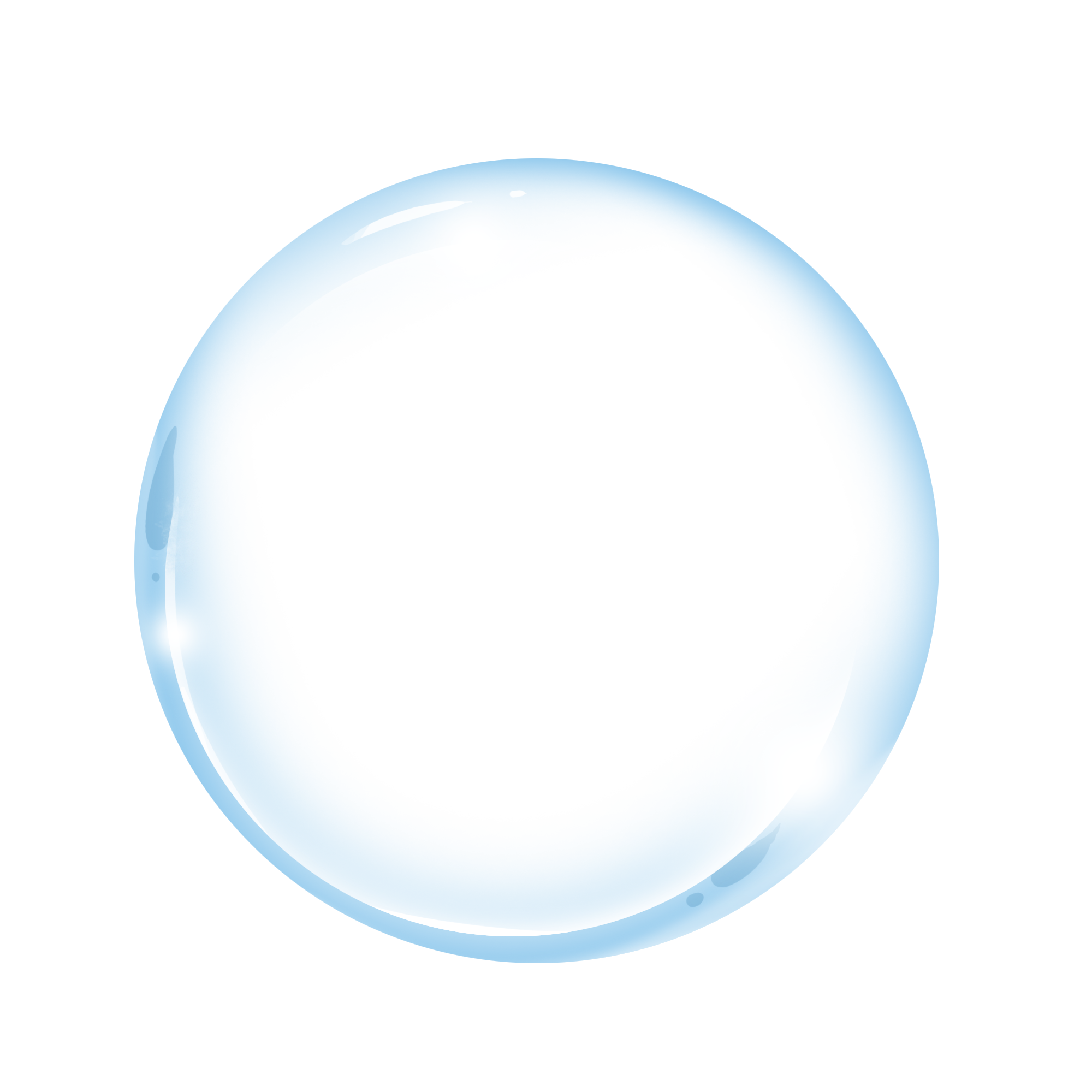 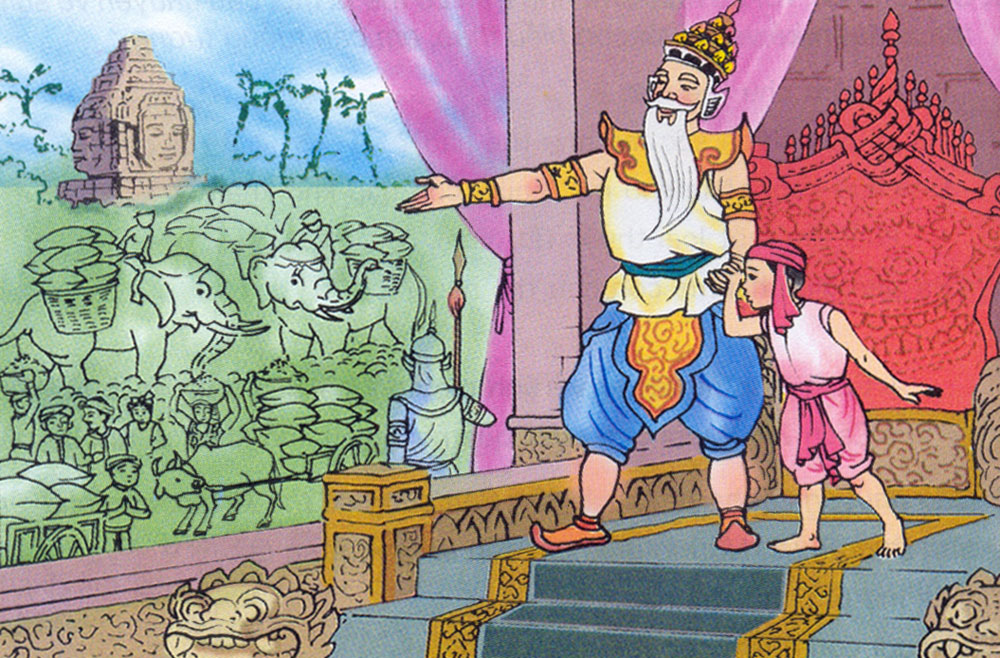 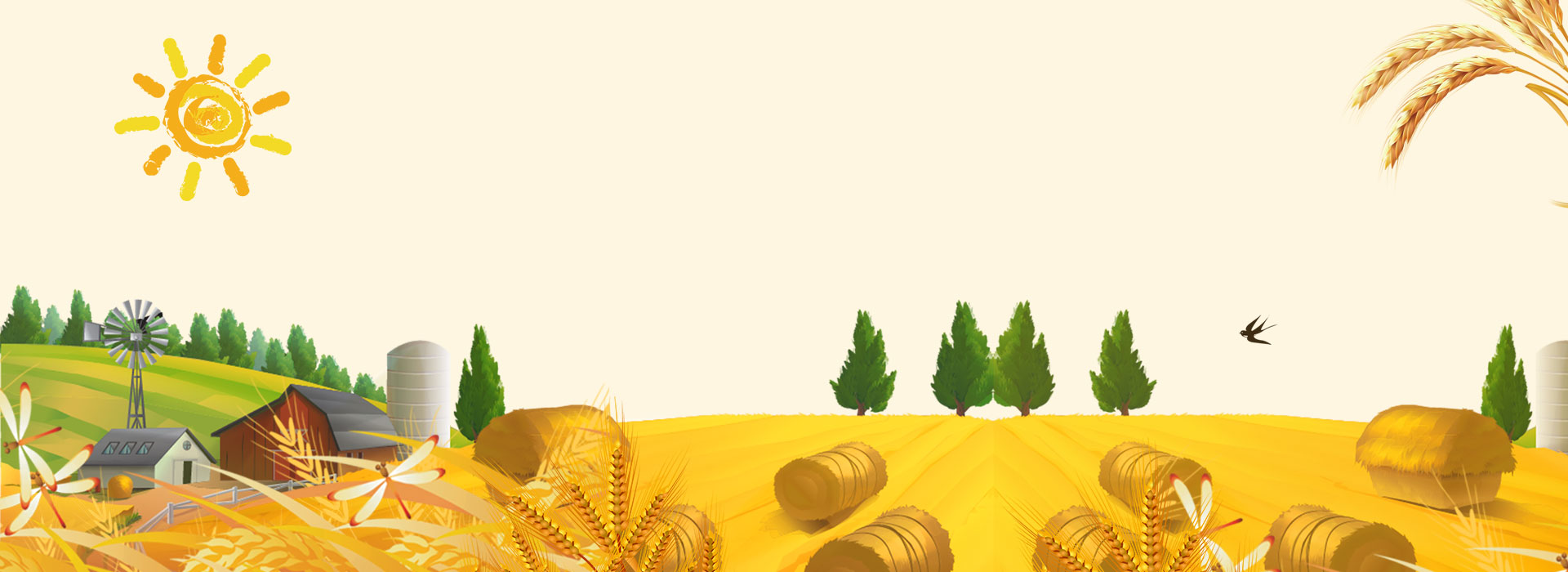 Những hạt thóc giống
Truyện dân gian Khmer
Lúc ấy, nhà vua mới ôn tồn nói: 
     - Trước khi phát thóc giống, ta đã cho luộc kĩ rồi. Lẽ nào thóc ấy còn mọc được? Những xe thóc đầy ắp kia đâu phải thu được từ thóc giống của ta!
     Rồi vua dõng dạc nói tiếp:
     - Trung thực là đức tính quý nhất của con người. Ta sẽ truyền ngôi cho chú bé trung thực và dũng cảm này.
      Chôm được truyền ngôi và trở thành ông vua hiền minh.
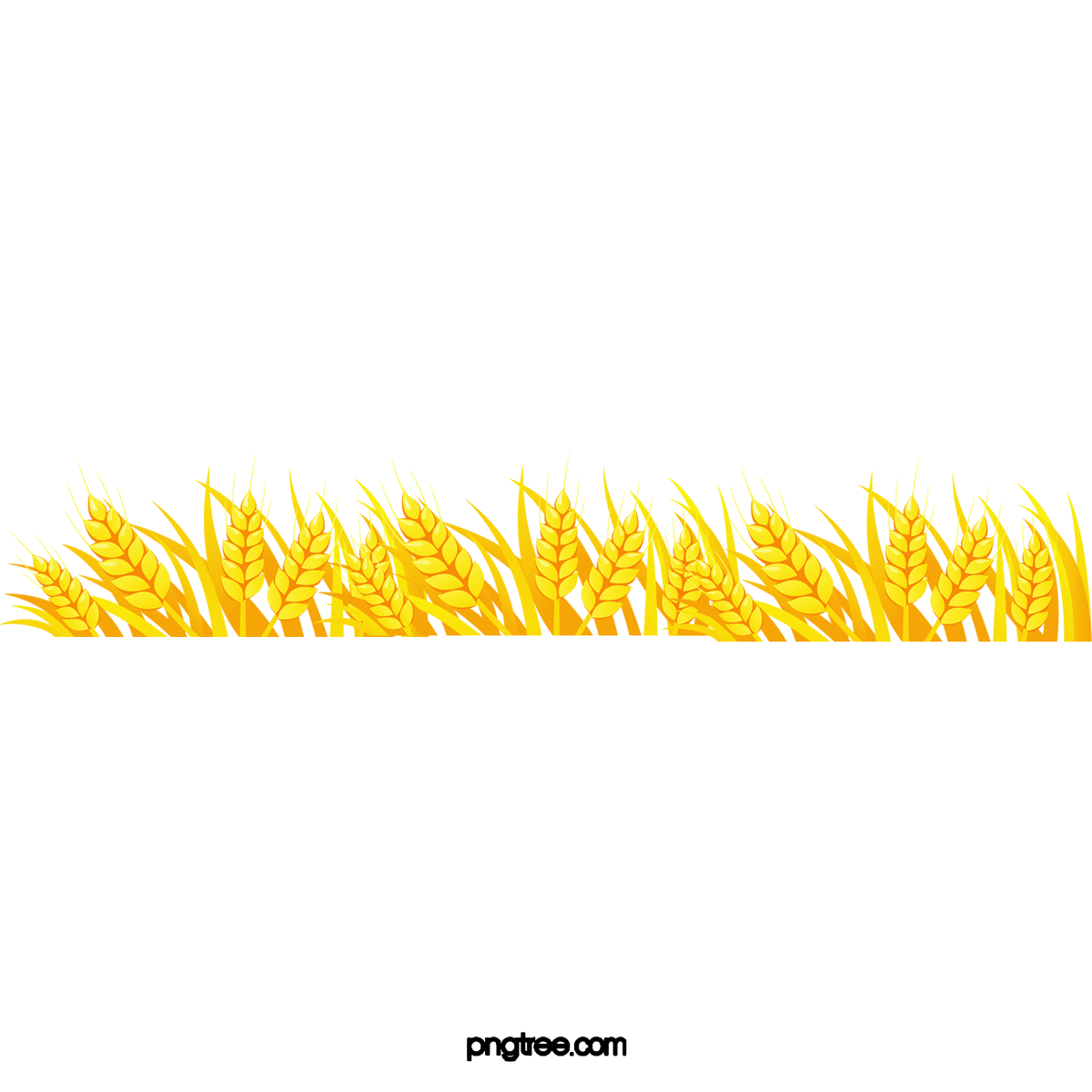 TÌM HIỂU BÀI
2
Tìm hiểu nội dung của bài viết Những hạt thóc giống
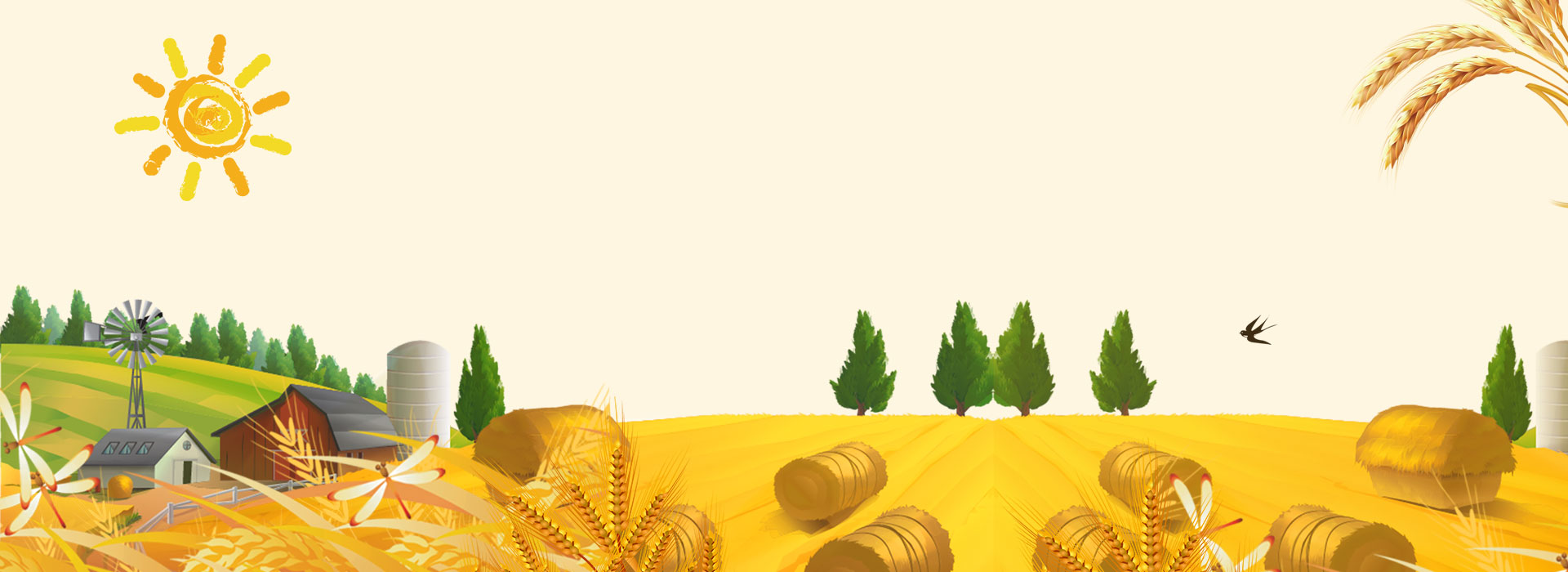 TÌM HIỂU BÀI
CÂU HỎI
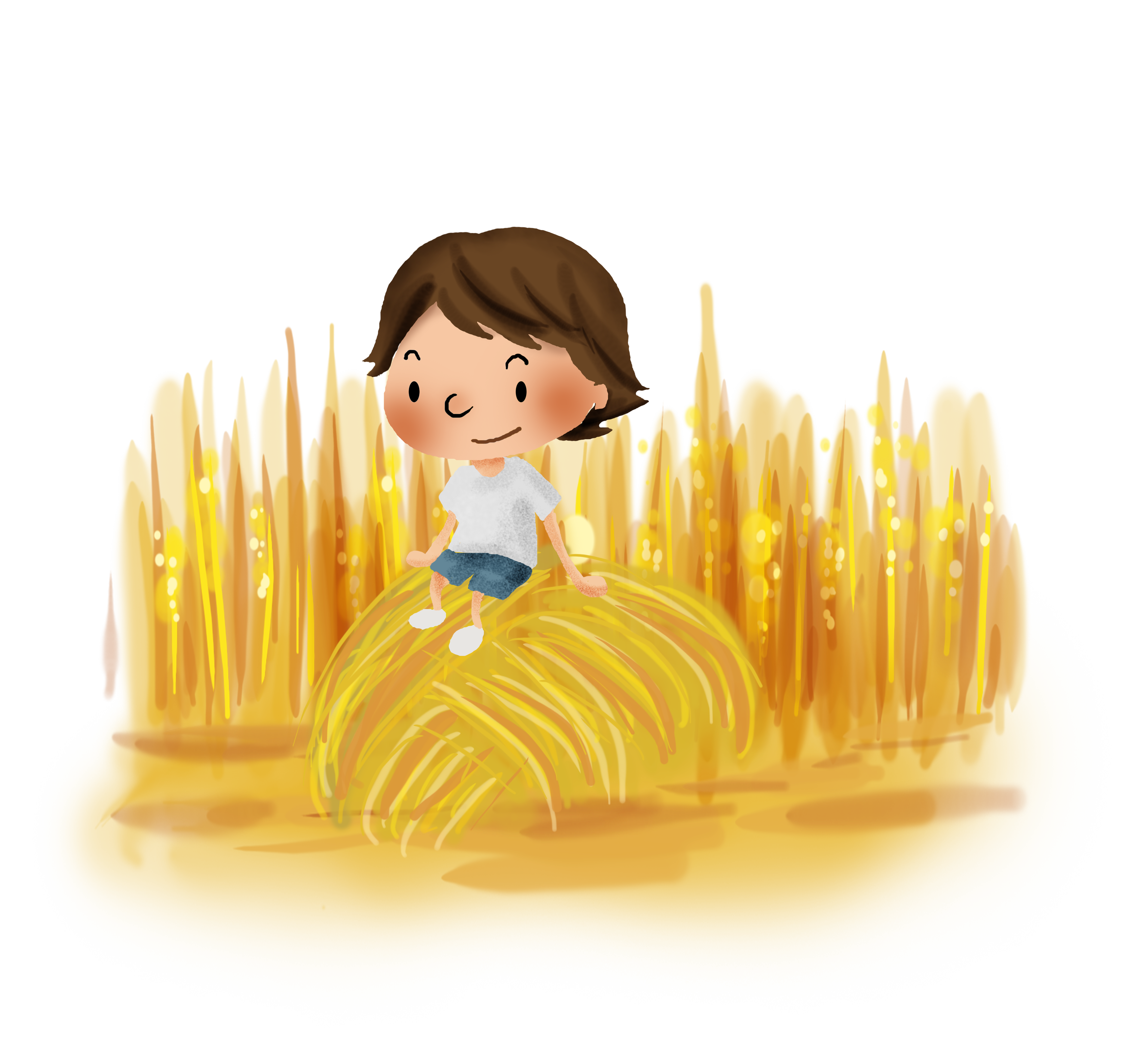 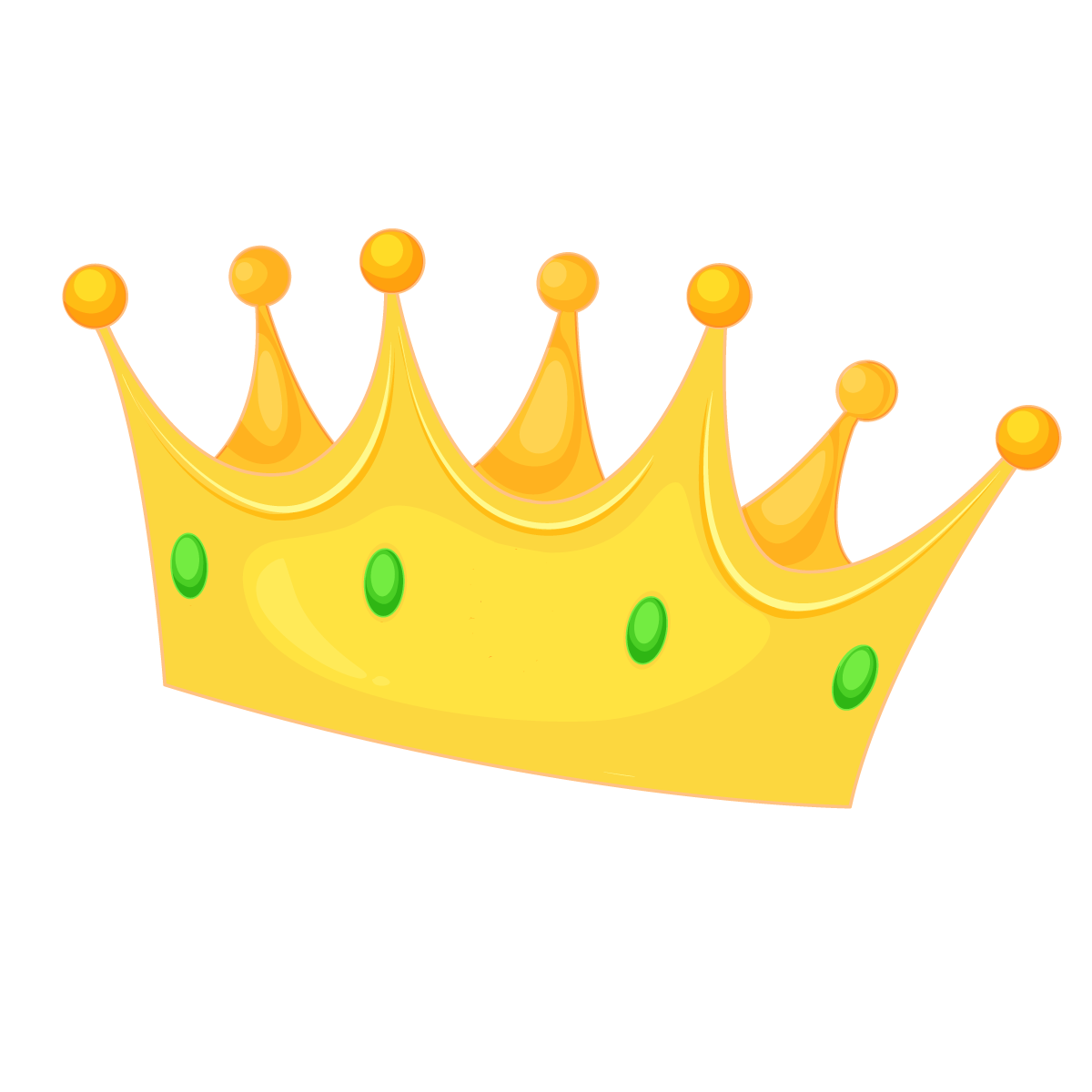 Nhà vua đã truyền lại ngôi báu cho ai? Vì sao?
TRẢ LỜI
Nhà vua truyền lại ngôi báu cho Chôm vì Chôm là người thật thà, dám nói lên sự thật.
LUYỆN VIẾT TỪ KHÓ
3
Tìm một số từ khó viết trong bài và luyện viết bảng con / vở
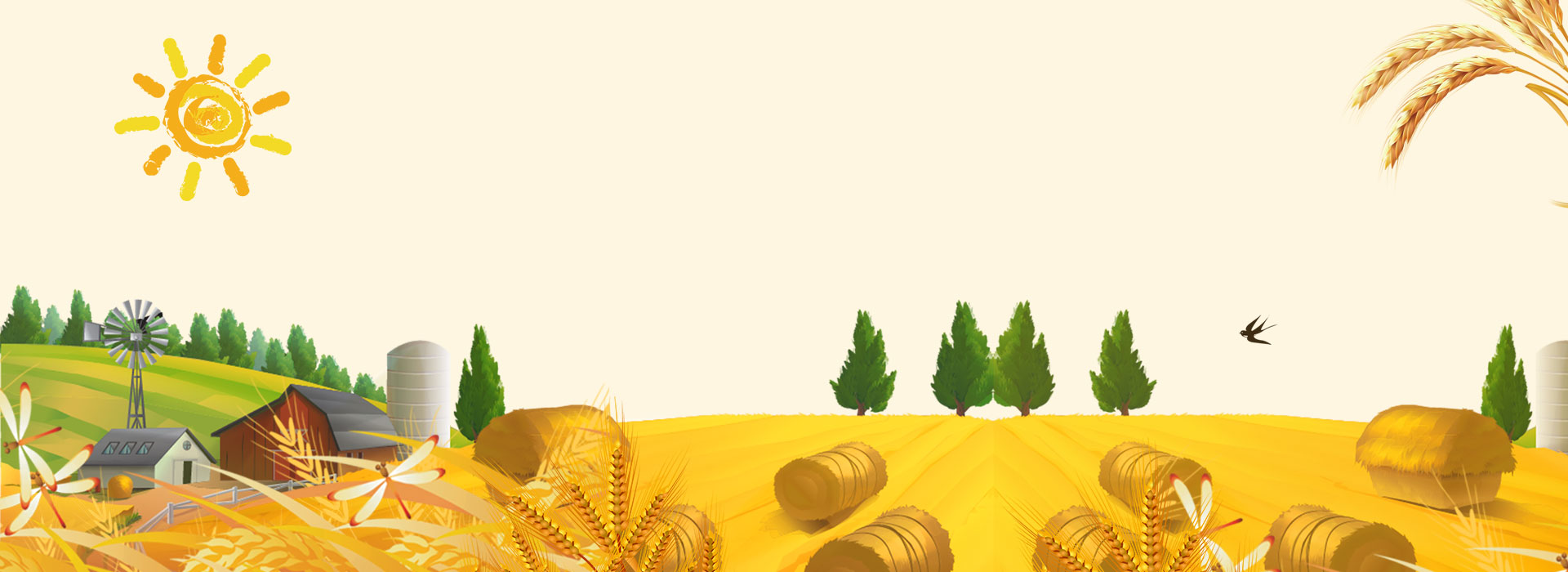 LUYỆN VIẾT TỪ KHÓ
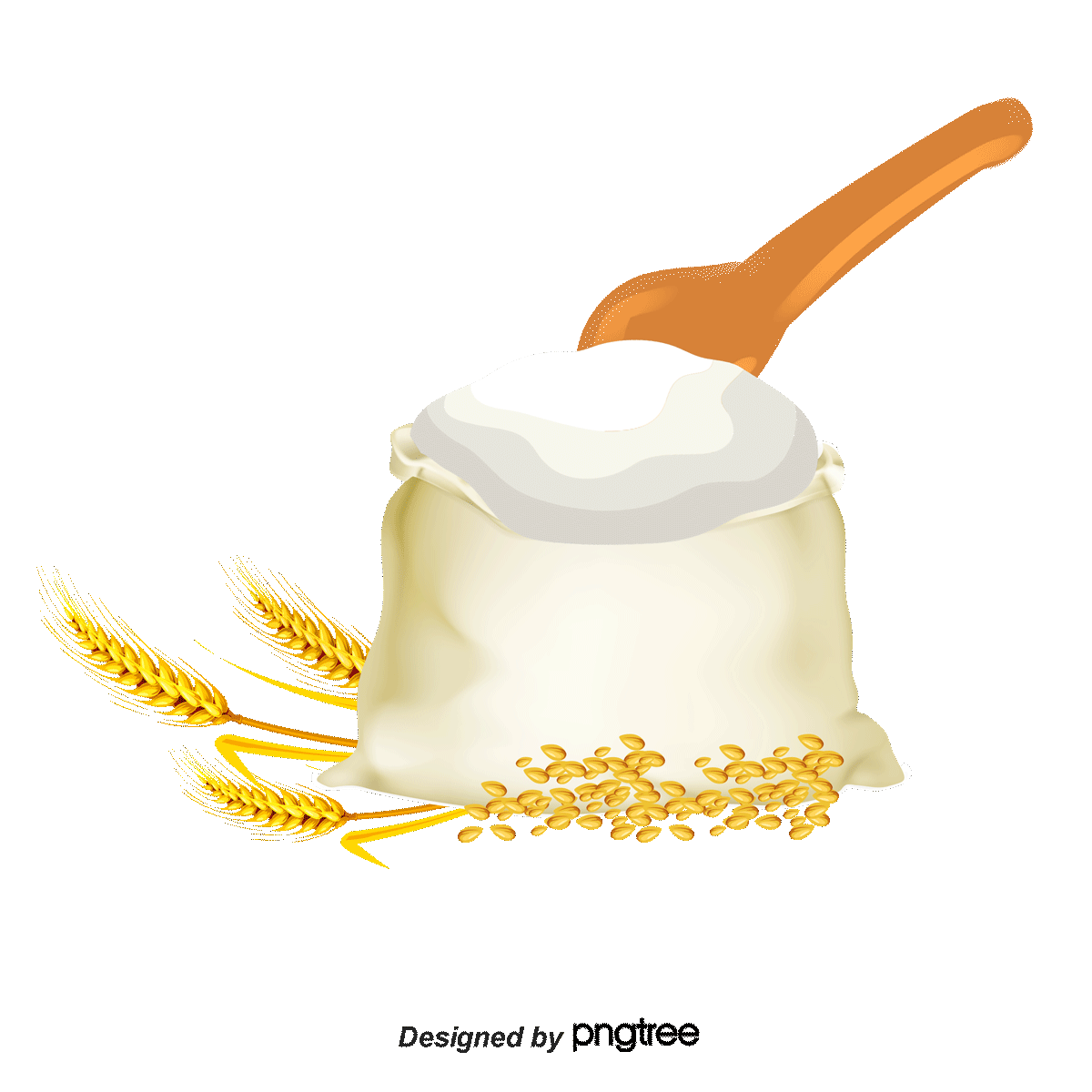 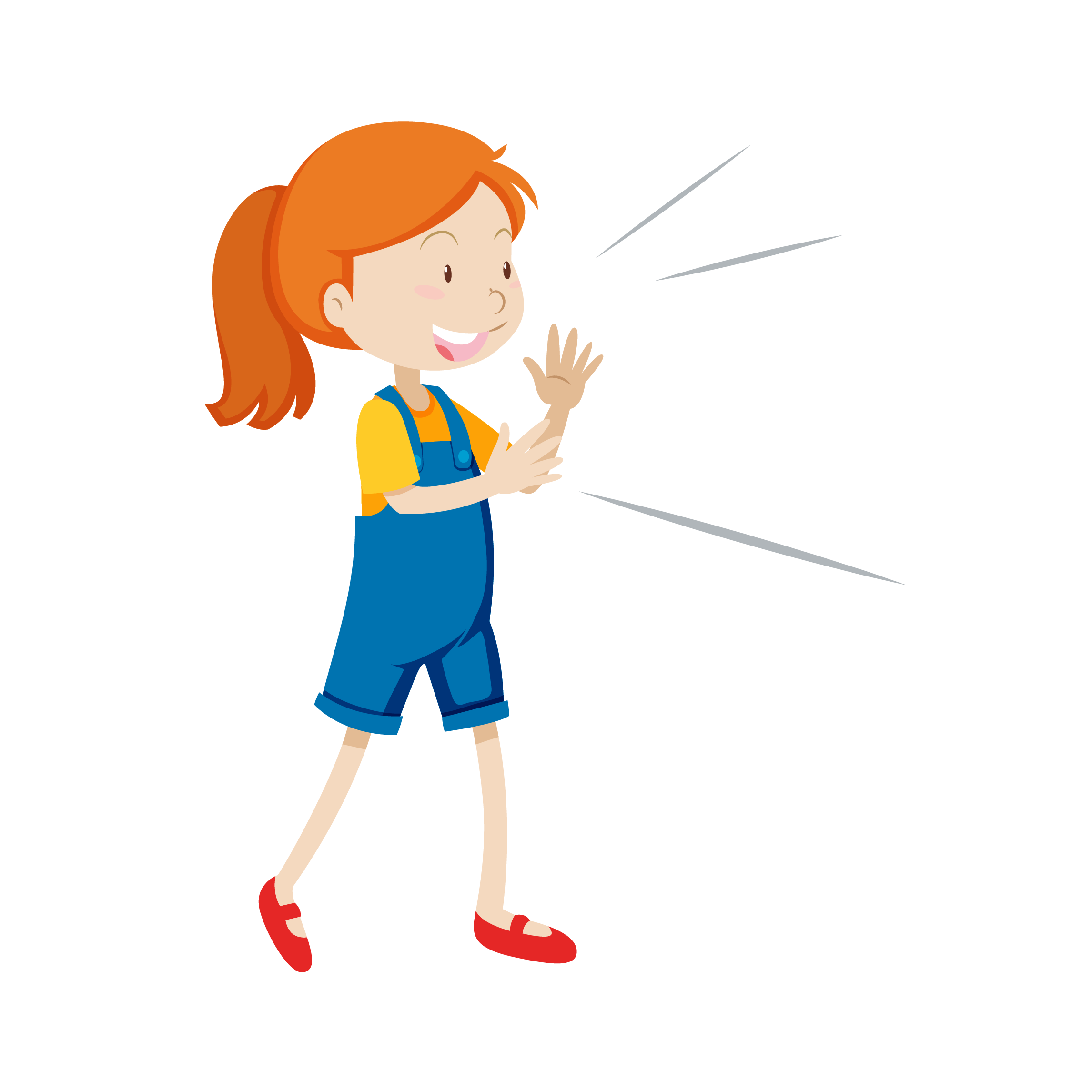 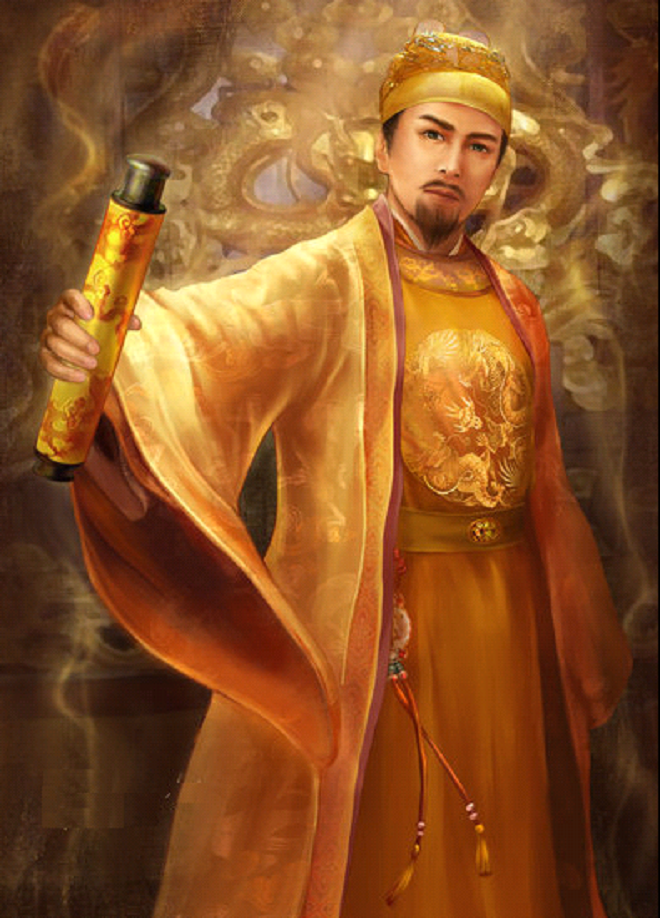 01
thóc giống
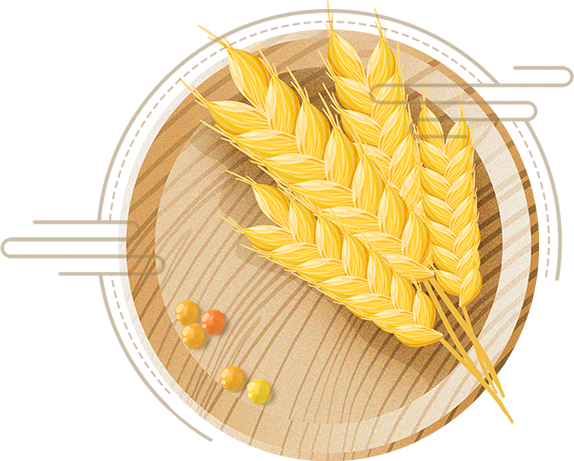 02
đầy ắp
03
dõng dạc
04
truyền ngôi
CHÍNH TẢ
4
Nghe viết bài Những hạt thóc giống
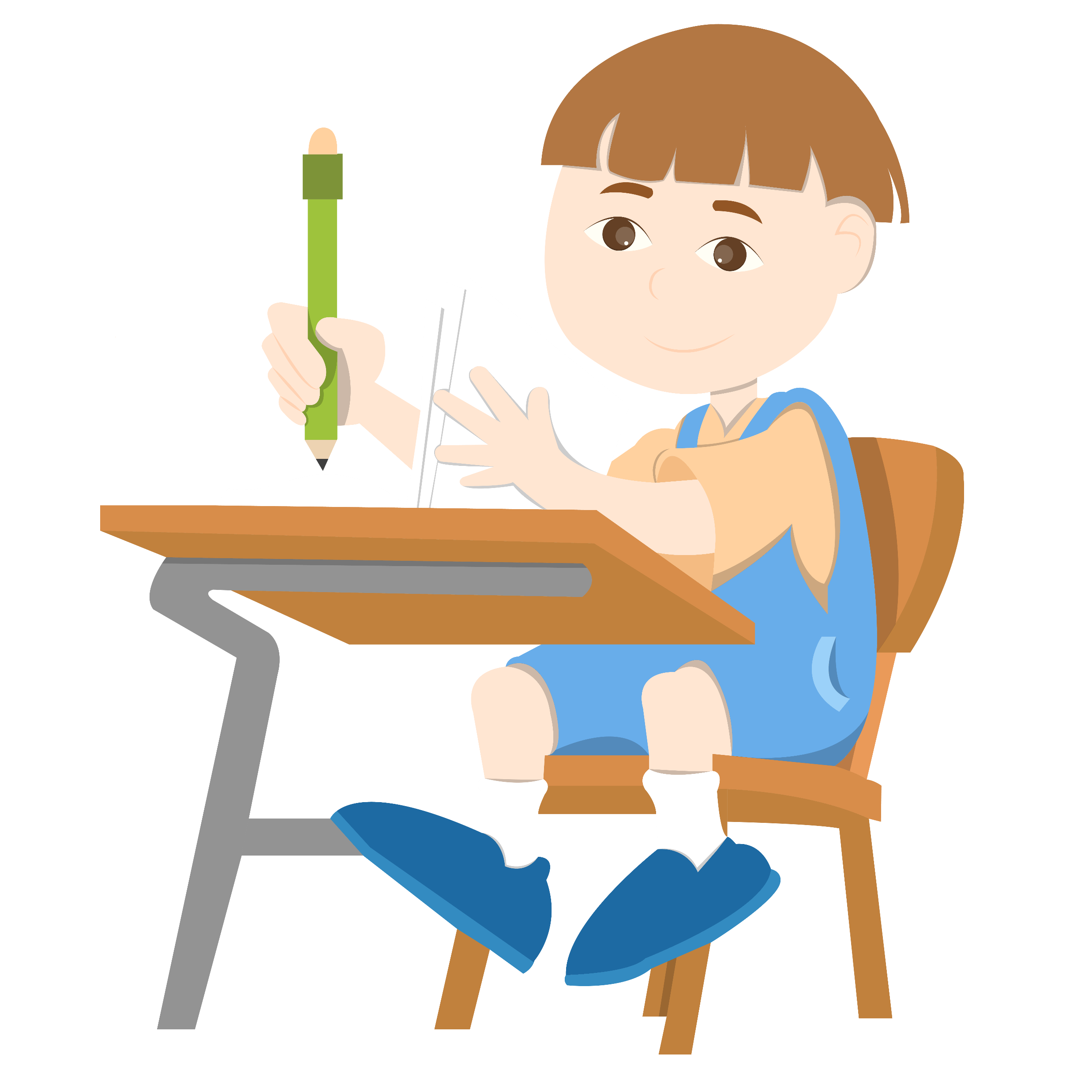 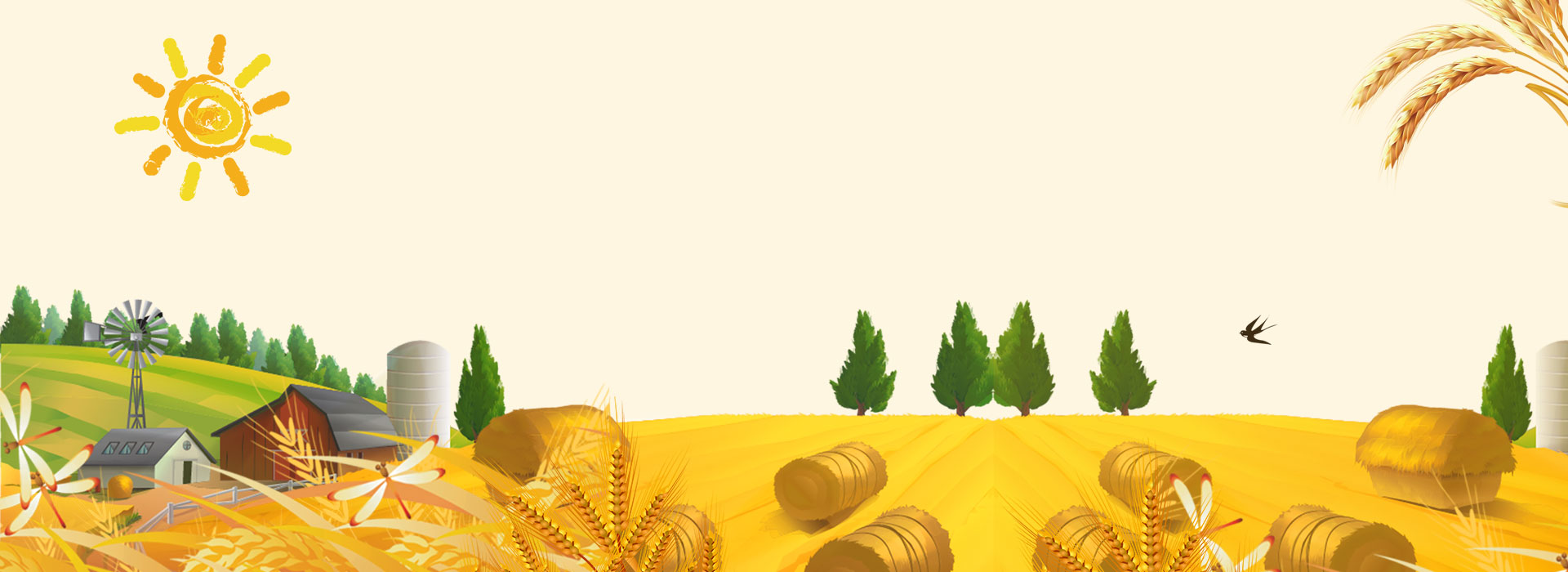 Những hạt thóc giống
Truyện dân gian Khmer
Lúc ấy, nhà vua mới ôn tồn nói: 
     - Trước khi phát thóc giống, ta đã cho luộc kĩ rồi. Lẽ nào thóc ấy còn mọc được? Những xe thóc đầy ắp kia đâu phải thu được từ thóc giống của ta!
     Rồi vua dõng dạc nói tiếp:
     - Trung thực là đức tính quý nhất của con người. Ta sẽ truyền ngôi cho chú bé trung thực và dũng cảm này.
      Chôm được truyền ngôi và trở thành ông vua hiền minh.
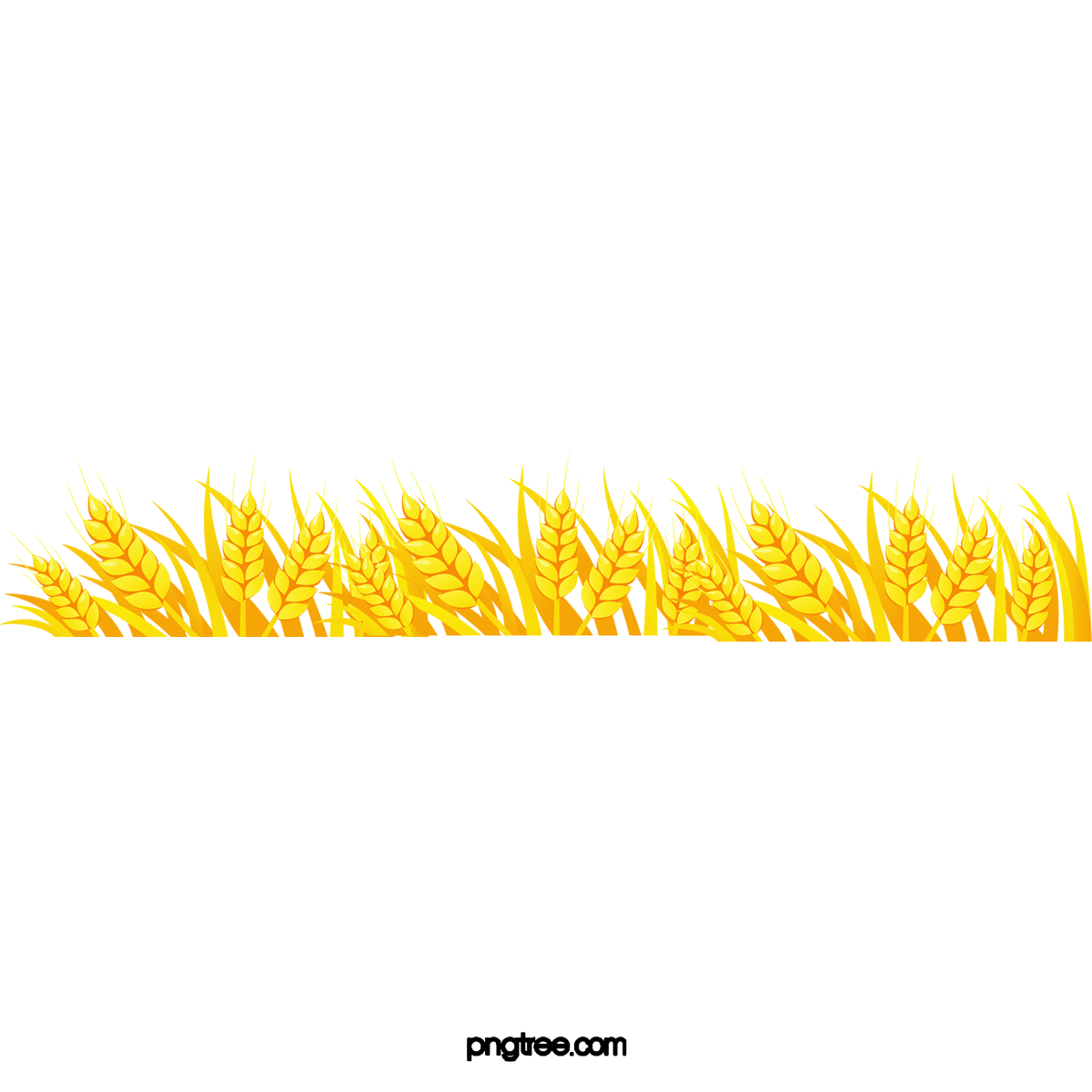 BÀI TẬP
5
Thực hiện một số bài tập chính tả
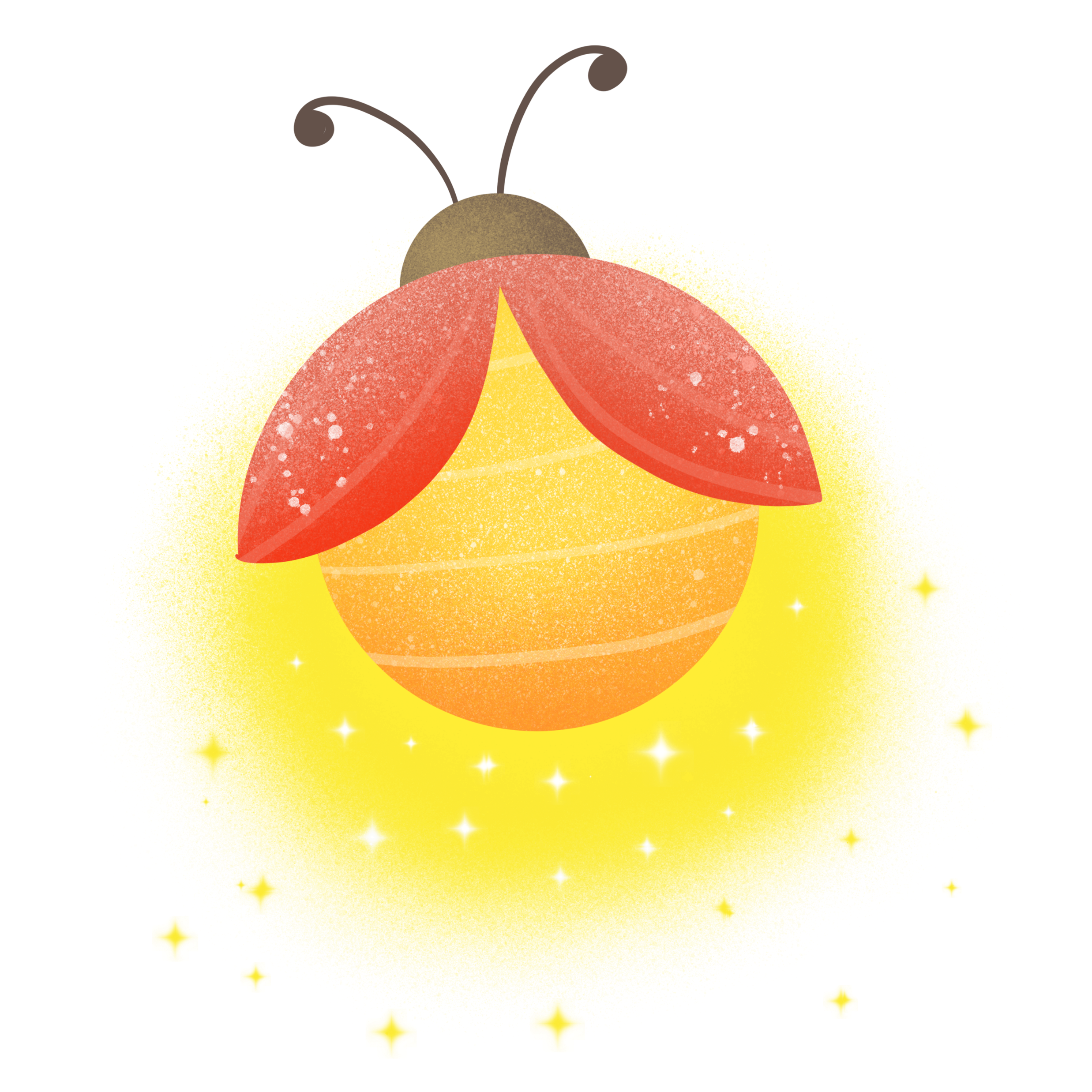 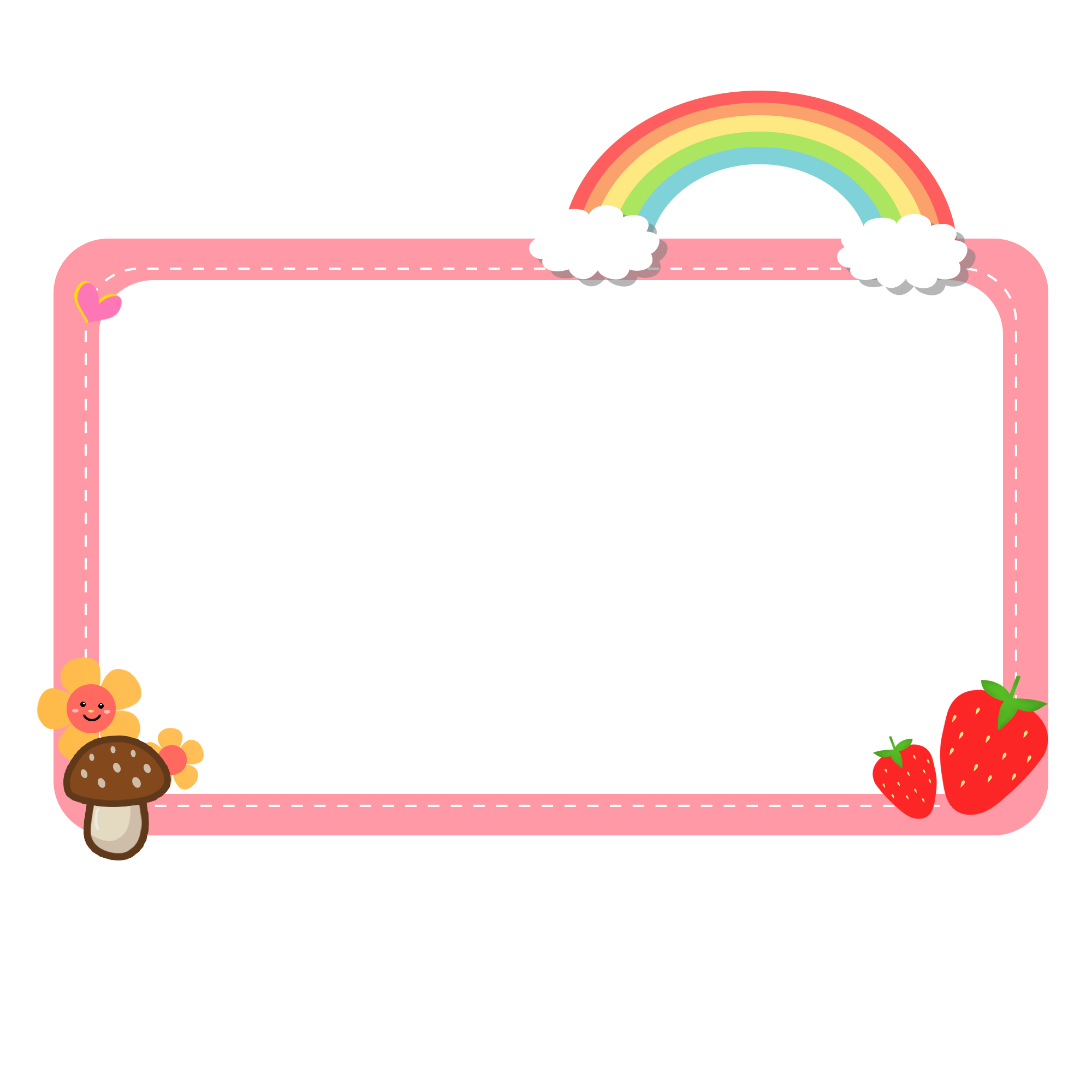 Bài 2 (a) Tìm những chữ bị bỏ trống để hoàn chỉnh các đoạn văn dưới đây
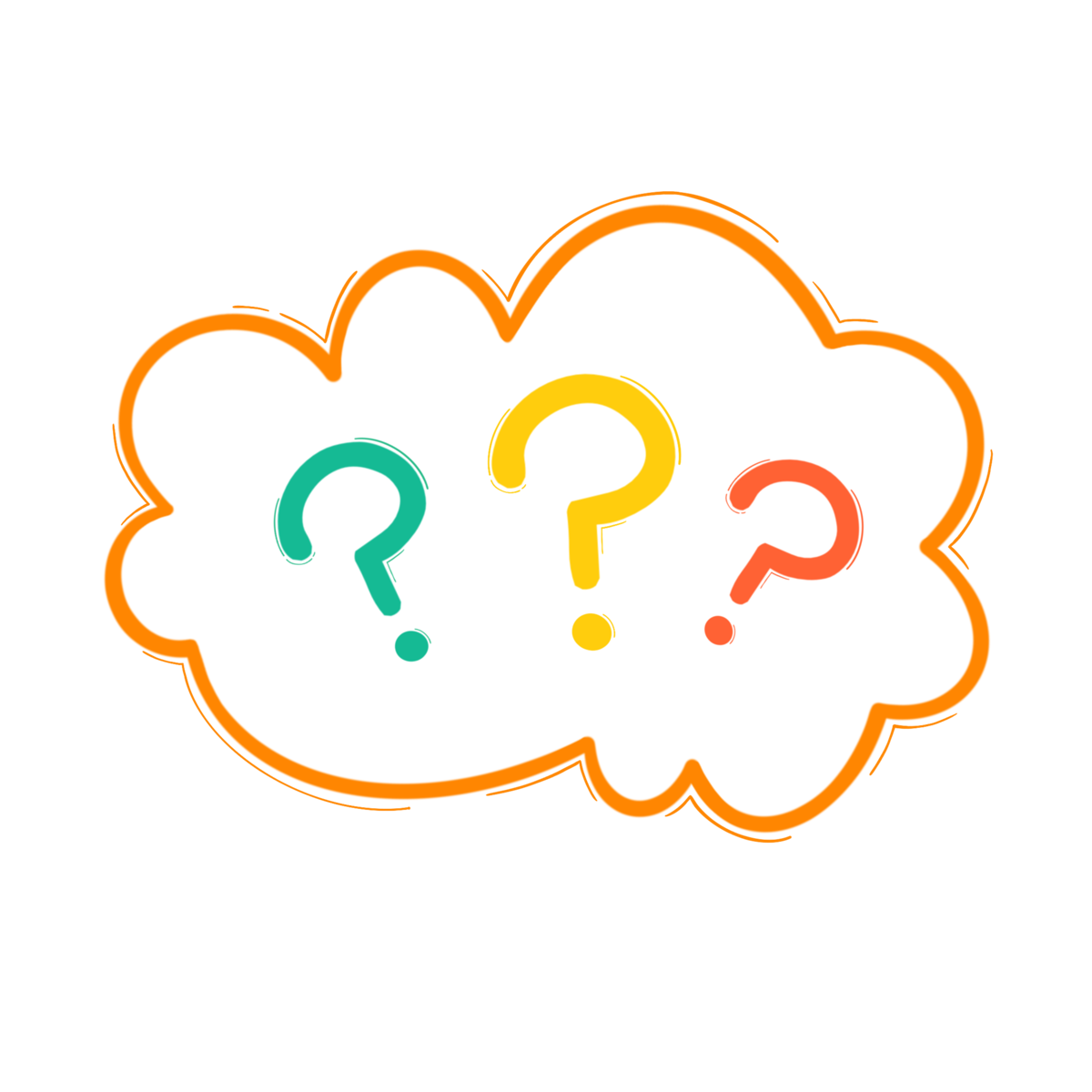 Hưng vẫn hý hoáy tự tìm               giải cho bài toán mặc dù em có thể nhìn bài của bạn Dũng ngồi ngay bên cạnh. Ba tiếng trống báo hiệu hết giờ, Hưng                        	  bài cho cô giáo. Em buồn, vì bài kiểm tra lần           có thể            em mất danh hiệu học sinh tiên tiến mà            	   nay em vẫn giữ vững. Nhưng em thấy            thanh thản vì đã trung thực, tự trọng khi            bài.
lời
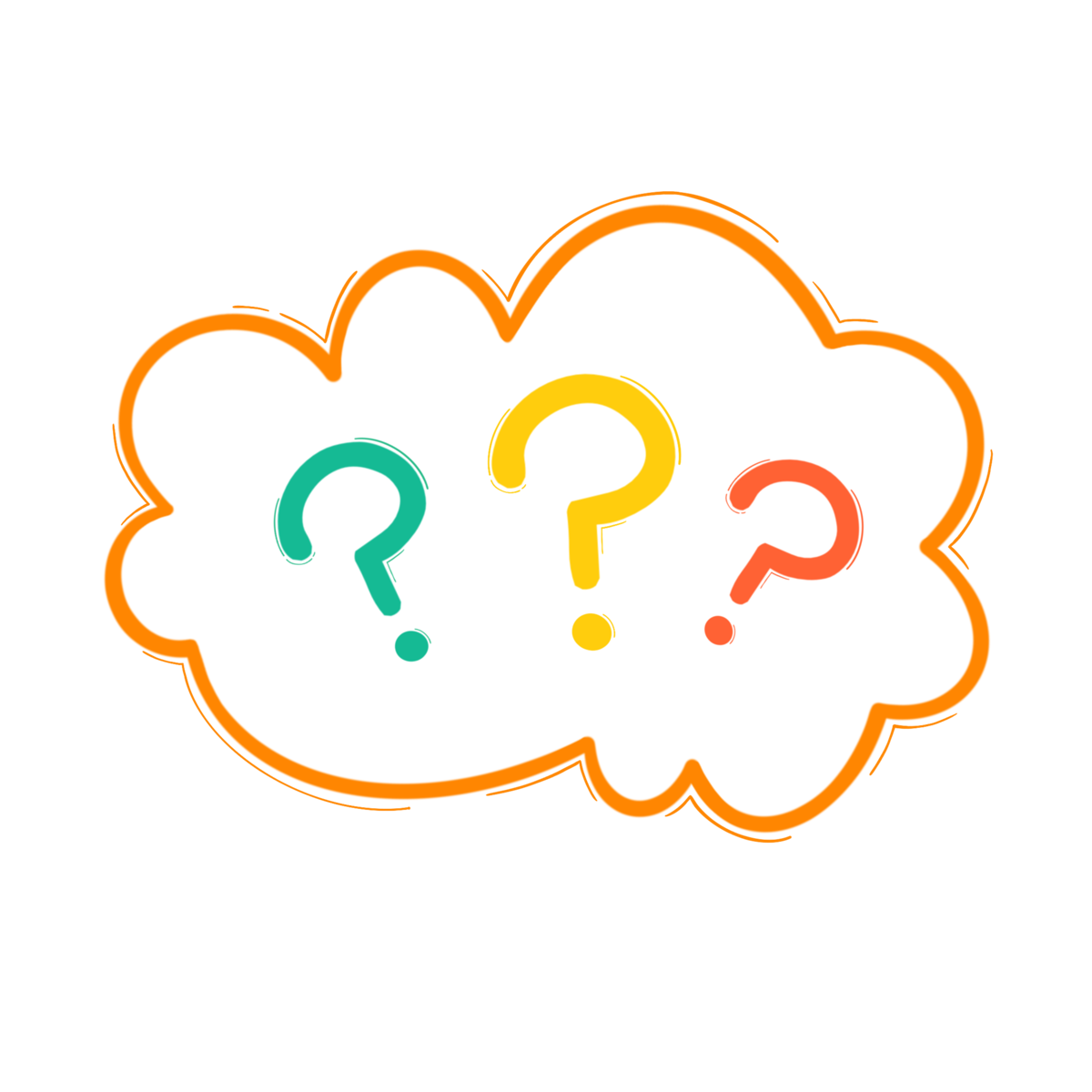 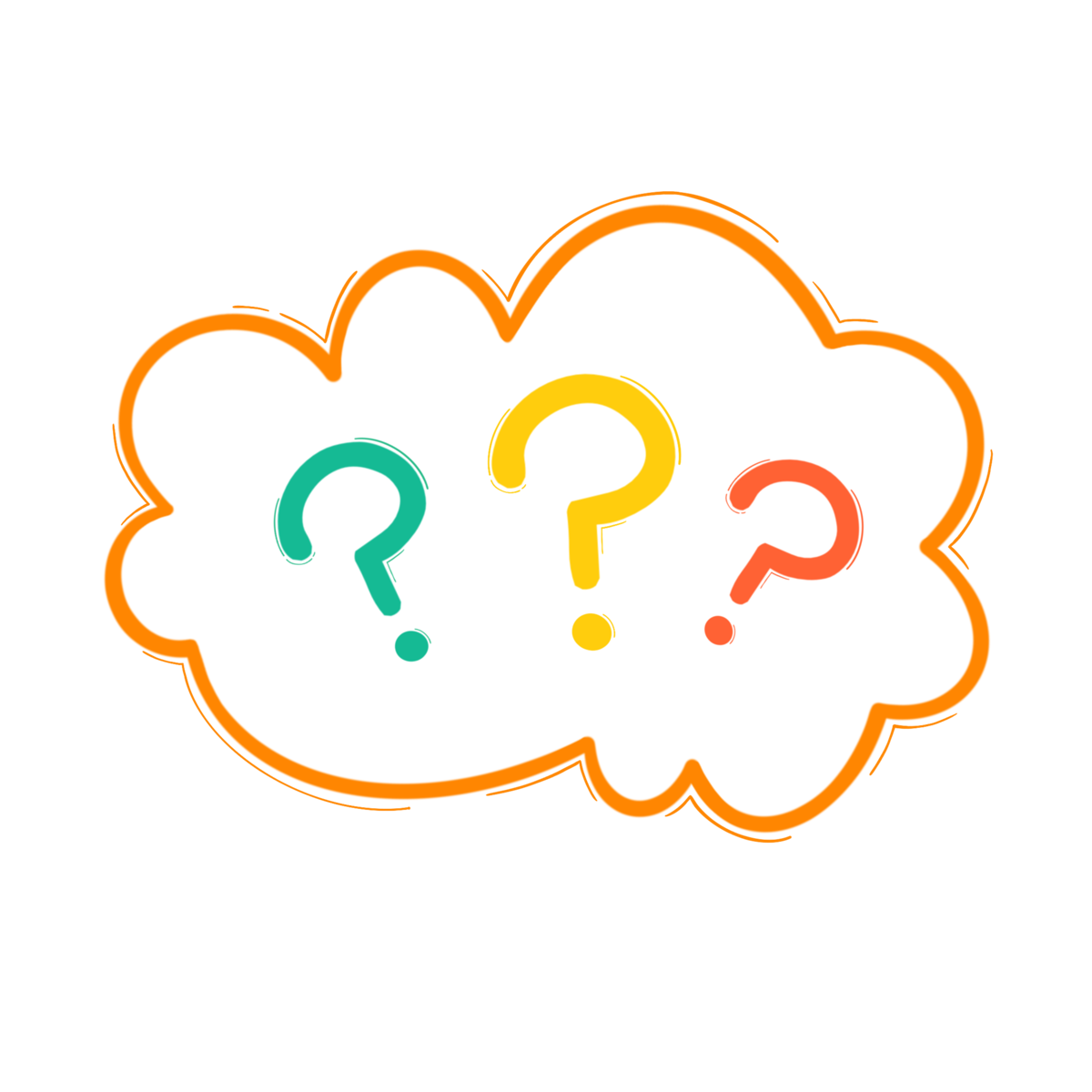 này
nộp
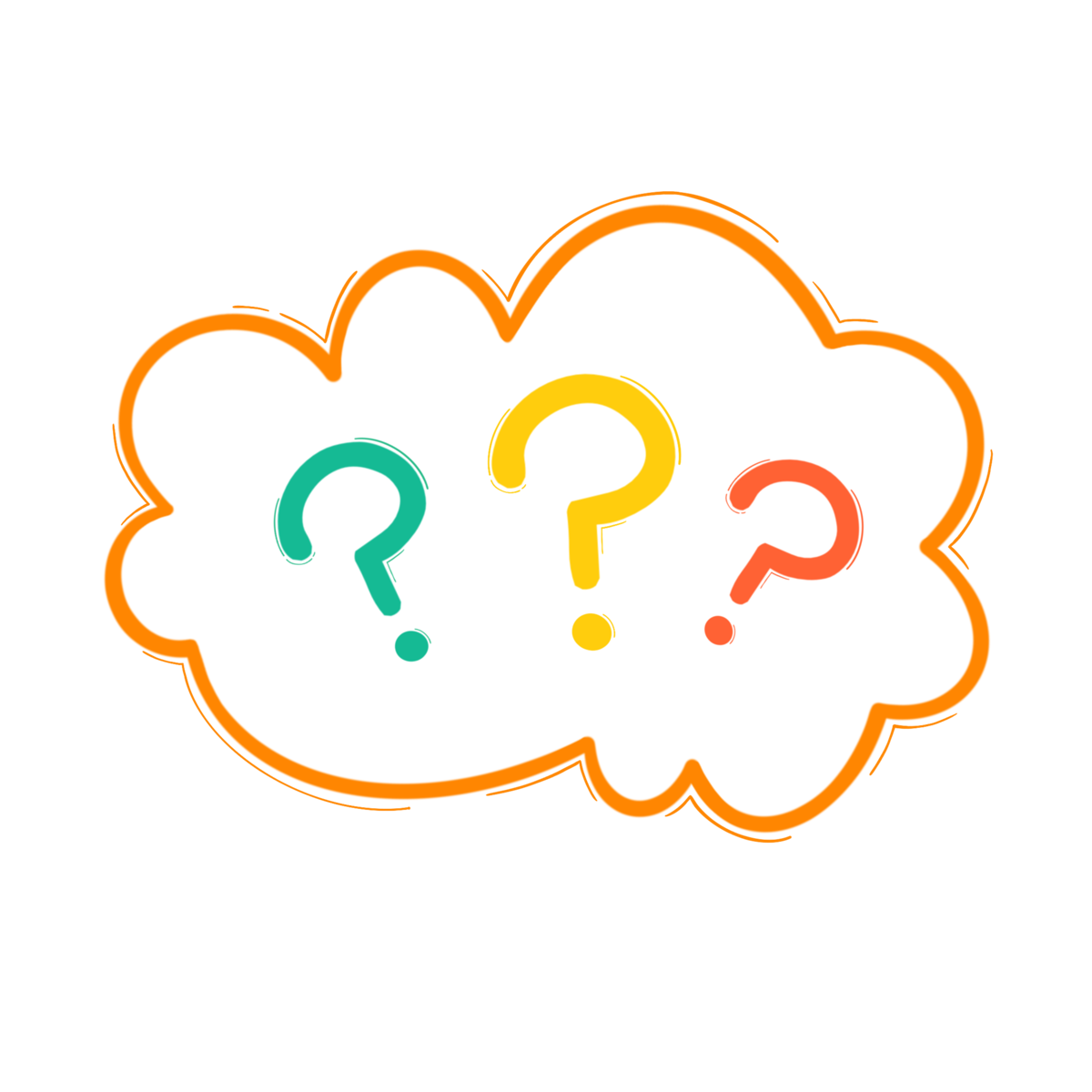 làm
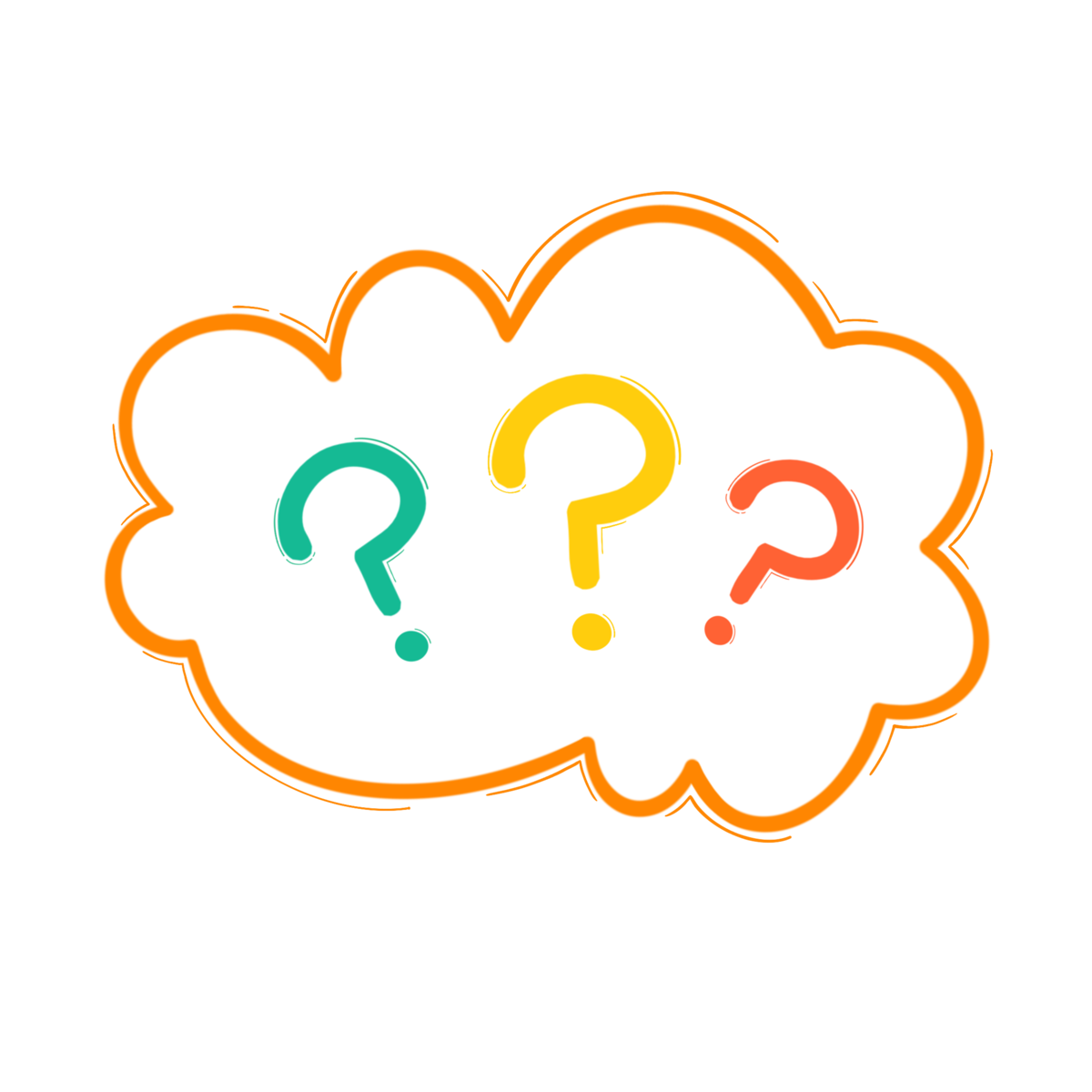 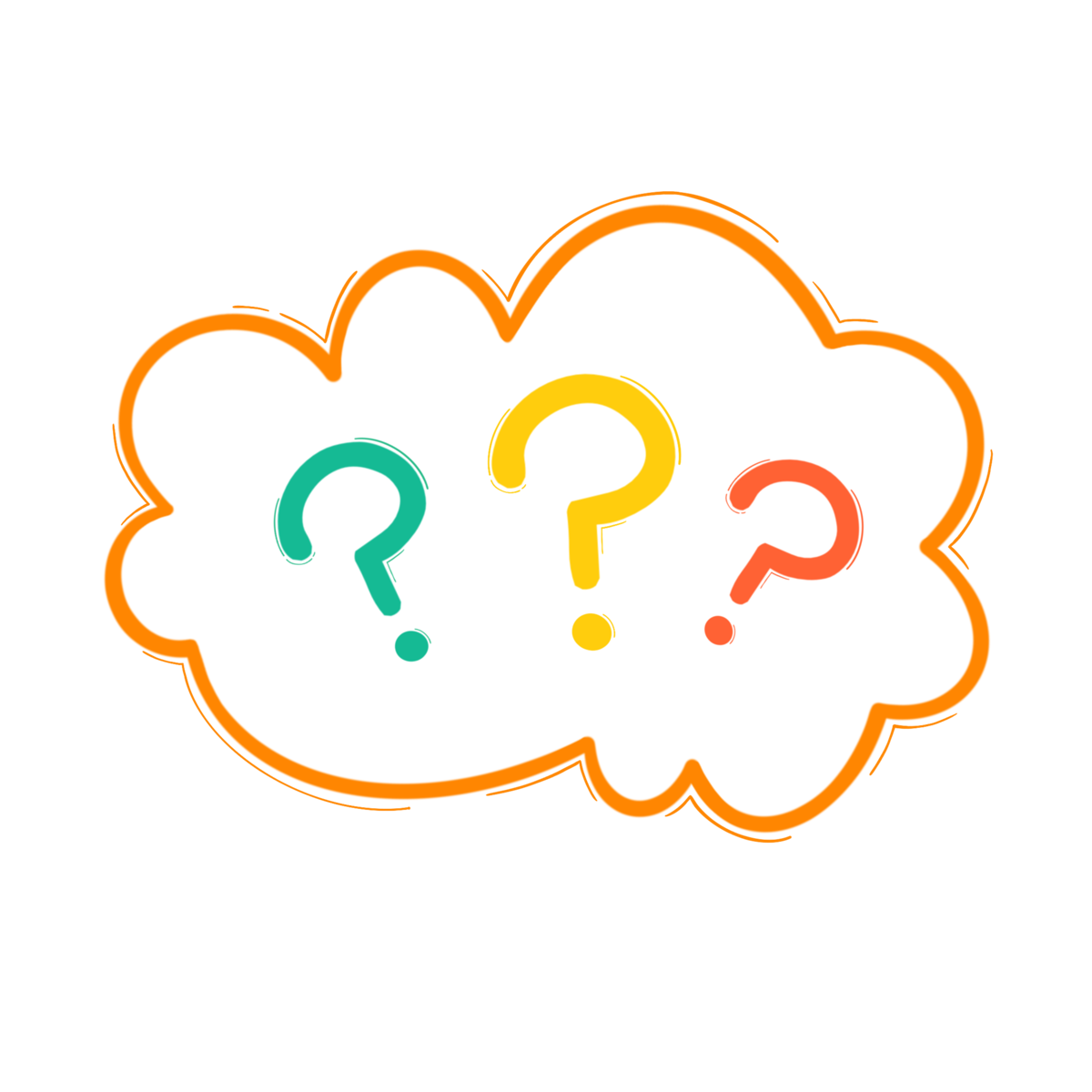 lâu
lòng
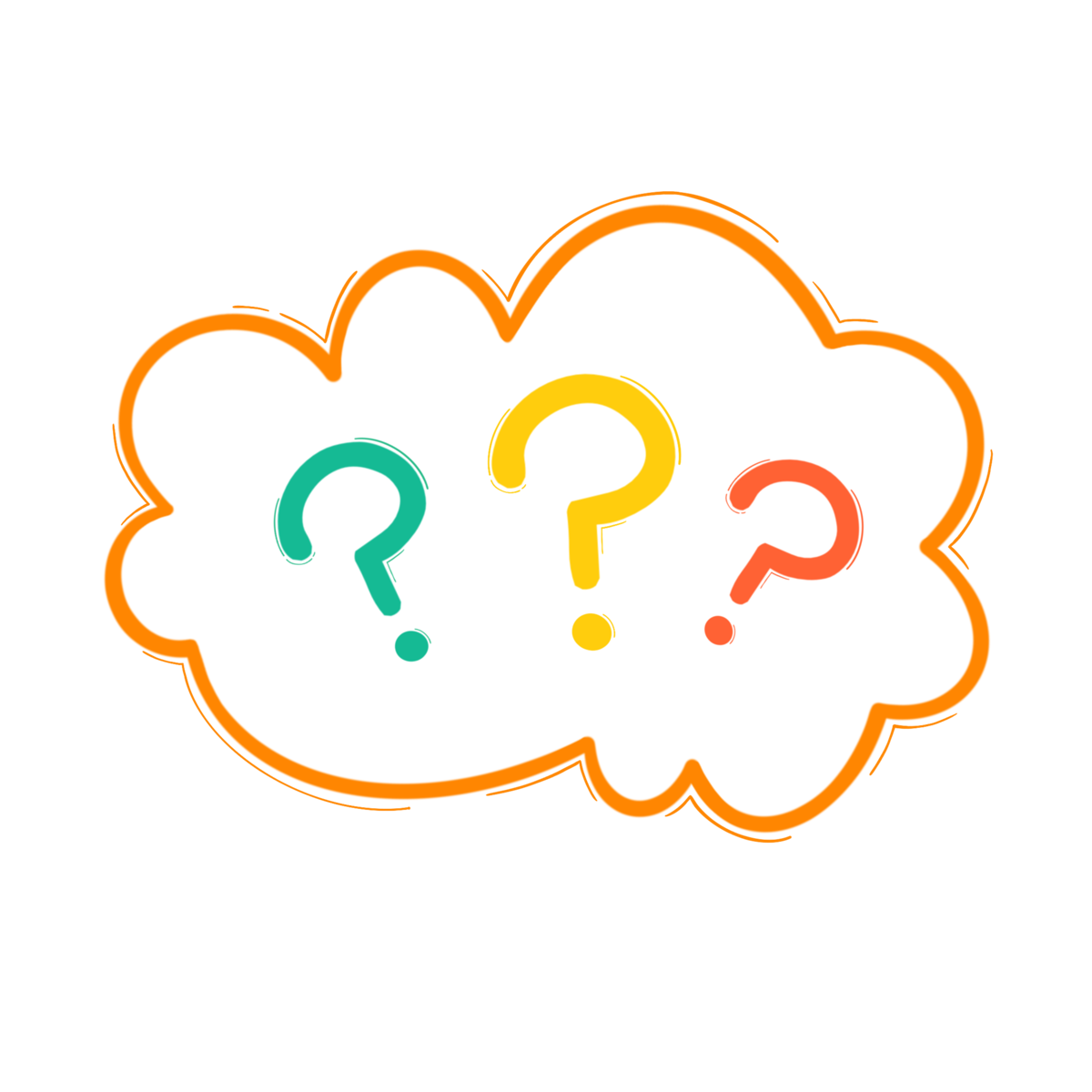 làm
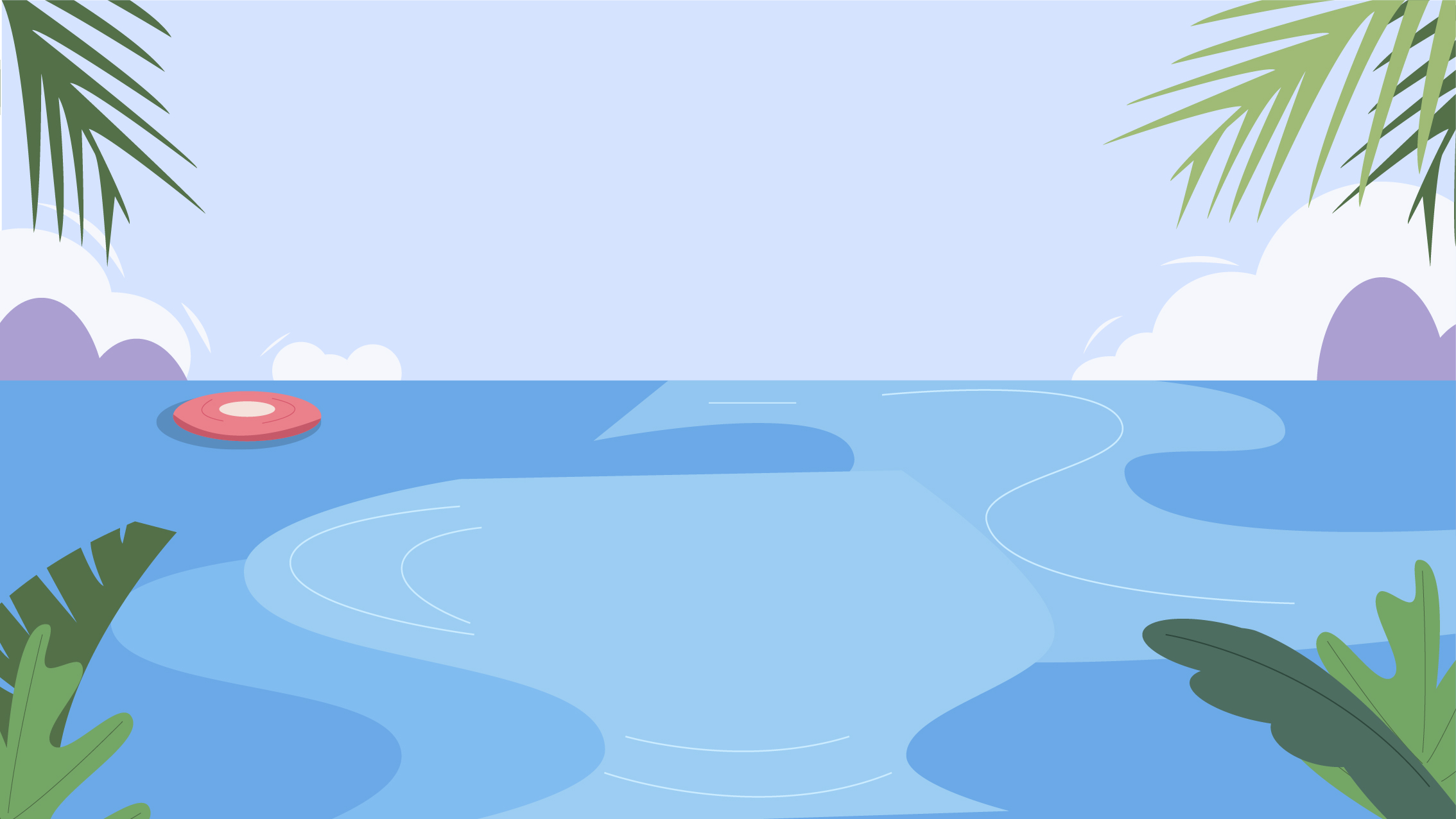 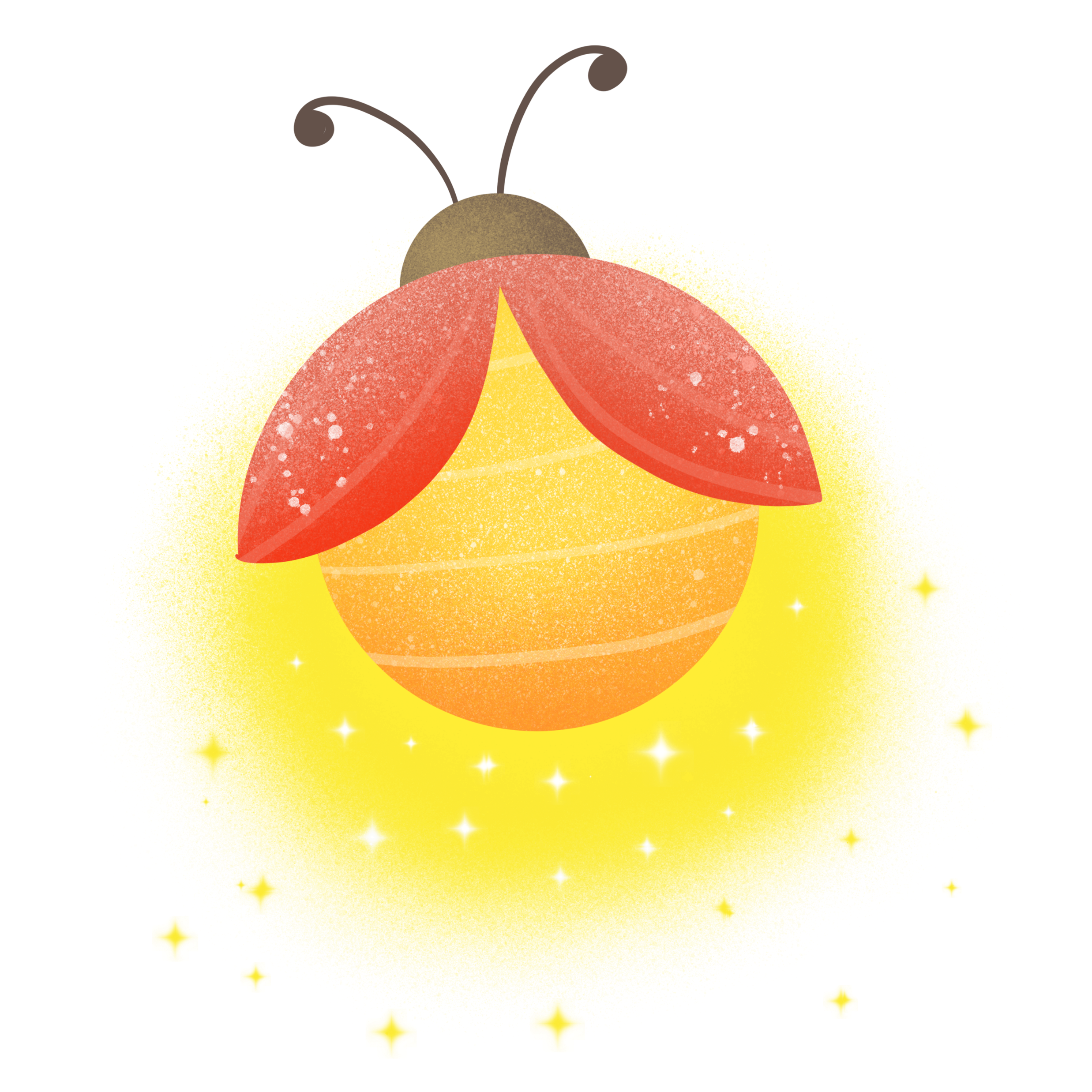 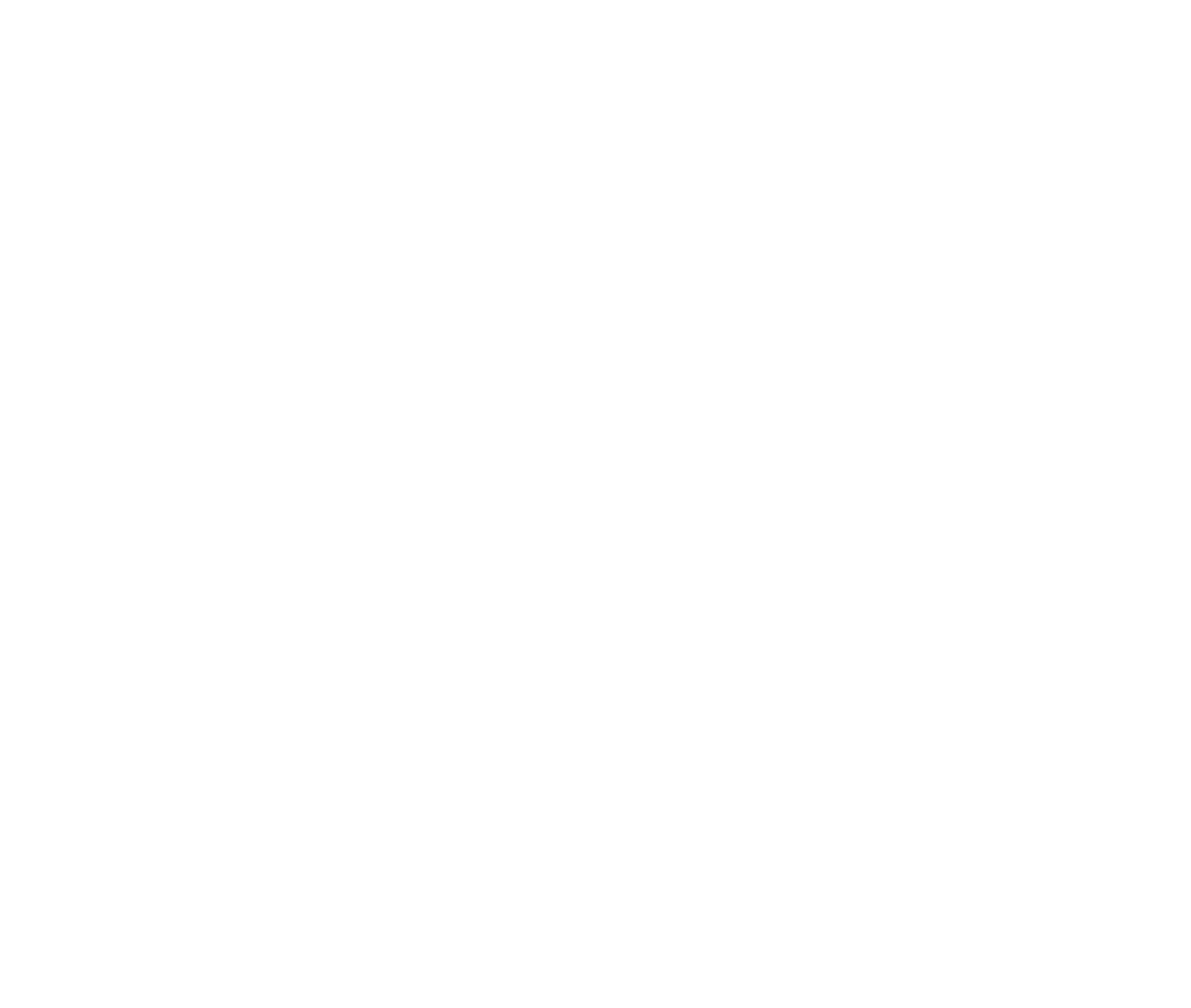 Bài 3 (a) Giải câu đố:
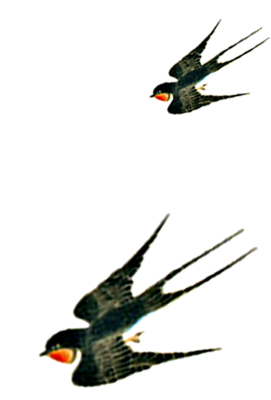 Tên con vật chứa tiếng bắt đầu bằng l hay n
                 
		Mẹ thì sống ở trên bờ
	Con sinh ra lại sống nhờ dưới ao.
	Có đuôi bơi lội lao xao
	Mất đuôi tức khắc nhảy nhao lên bờ.
				(Là con gì?)
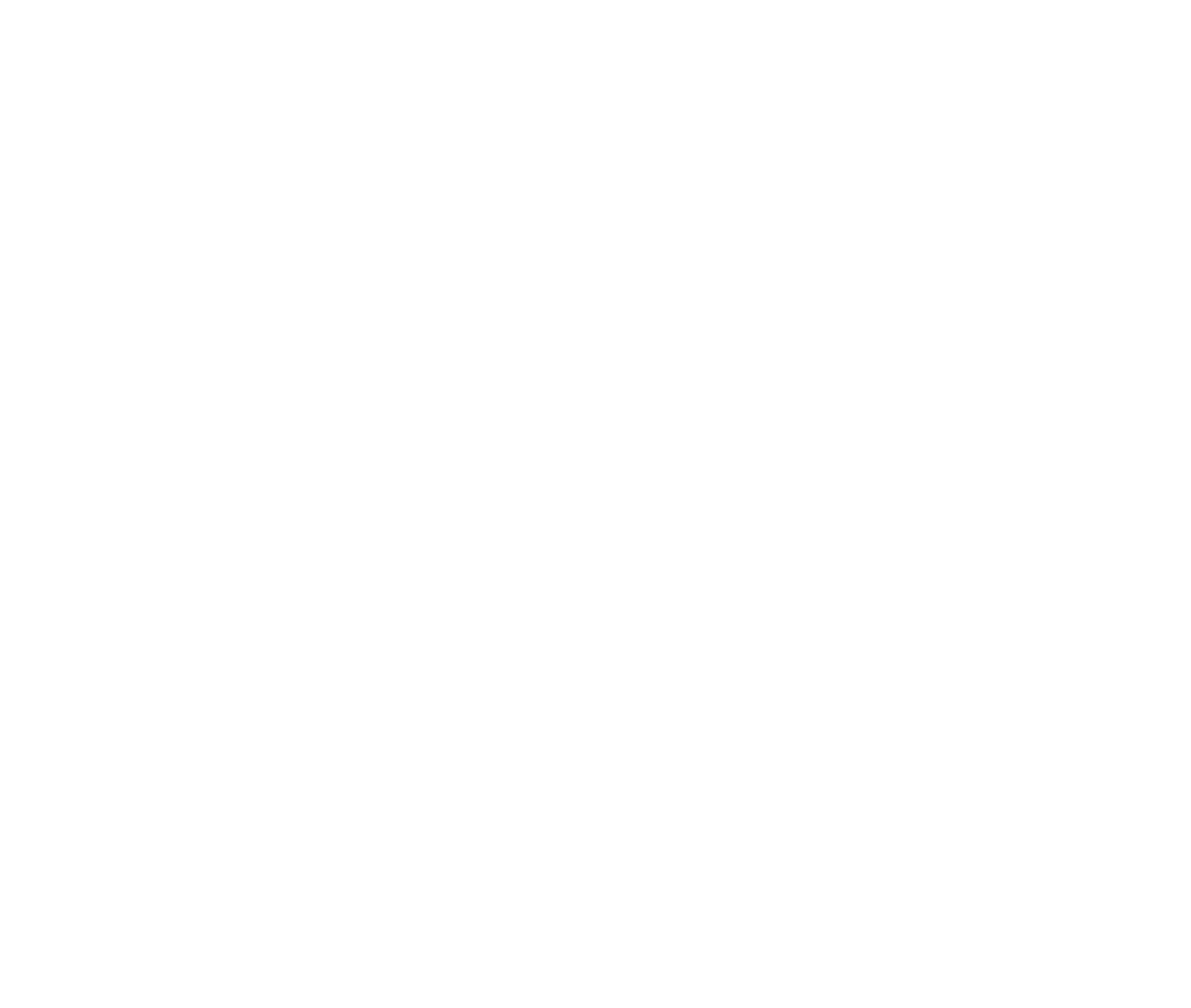 Tên con vật chứa tiếng có vần en hay eng
                 
		Chim gì liệng tựa con thoi
	Báo mùa xuân đẹp giữa trời say sưa?
				(Là con gì?)
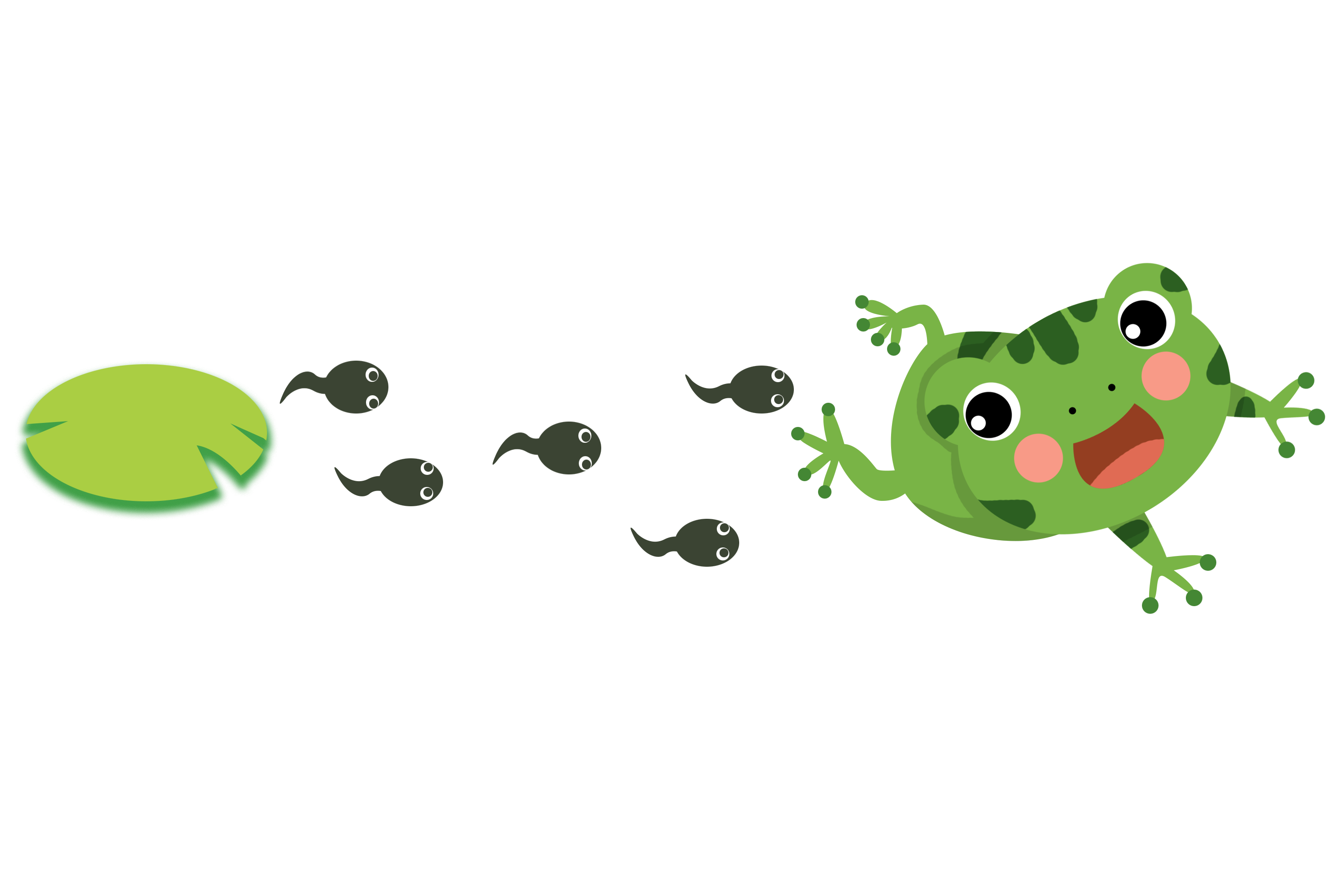 SGK/ 56
Thứ ngày tháng năm
Chính tả
Nghe – viết: NGƯỜI VIẾT TRUYỆN THẬT THÀ
Các hoạt động học tập
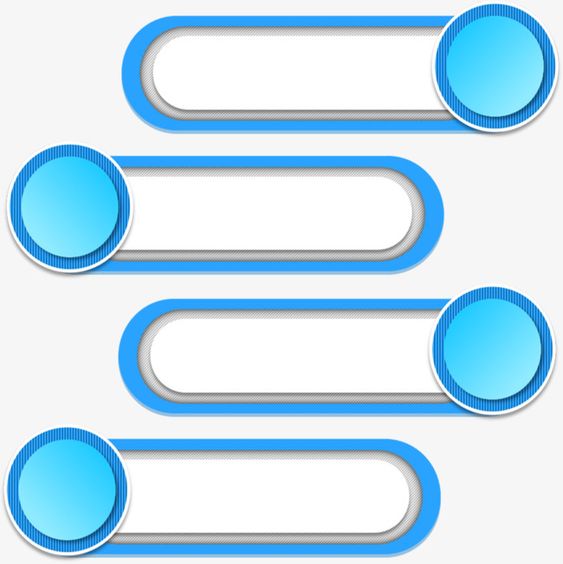 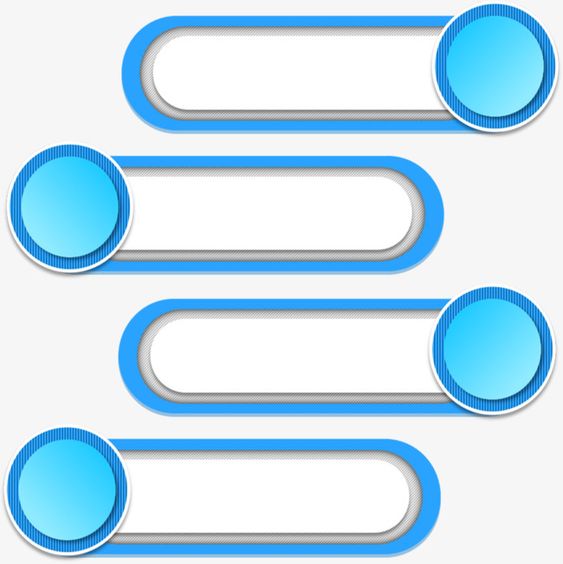 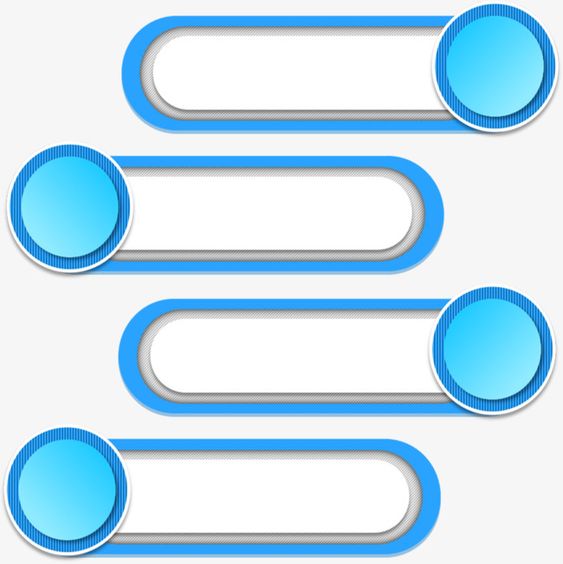 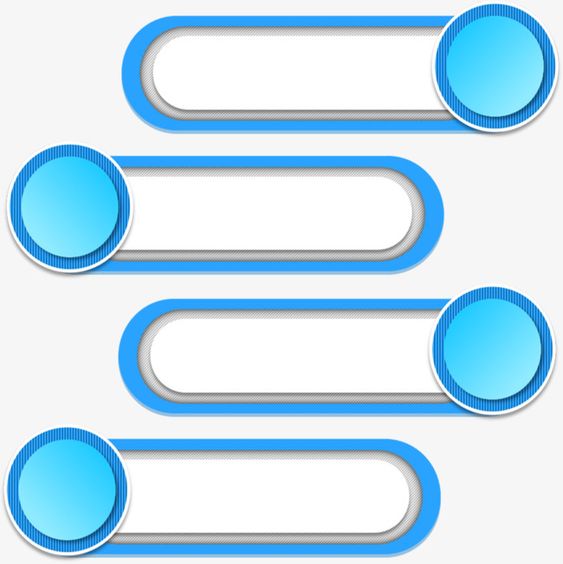 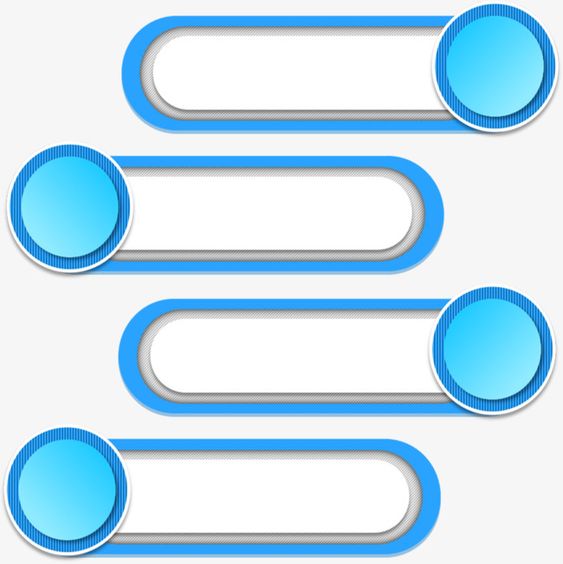 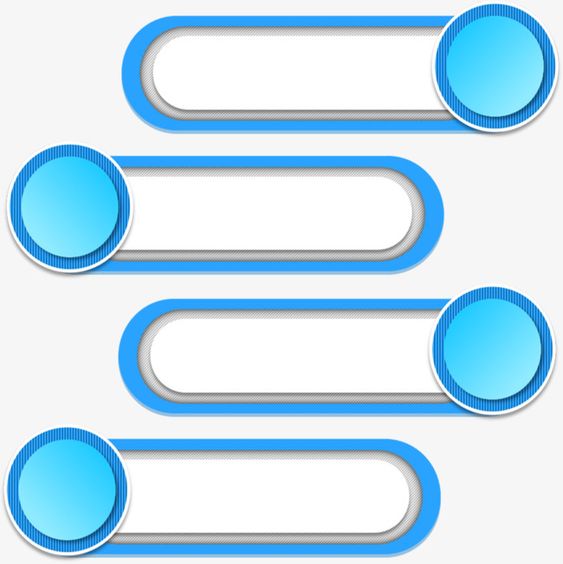 1
Làm bài tập chính tả
Viết bài chính tả
Tìm hiểu bài chính tả
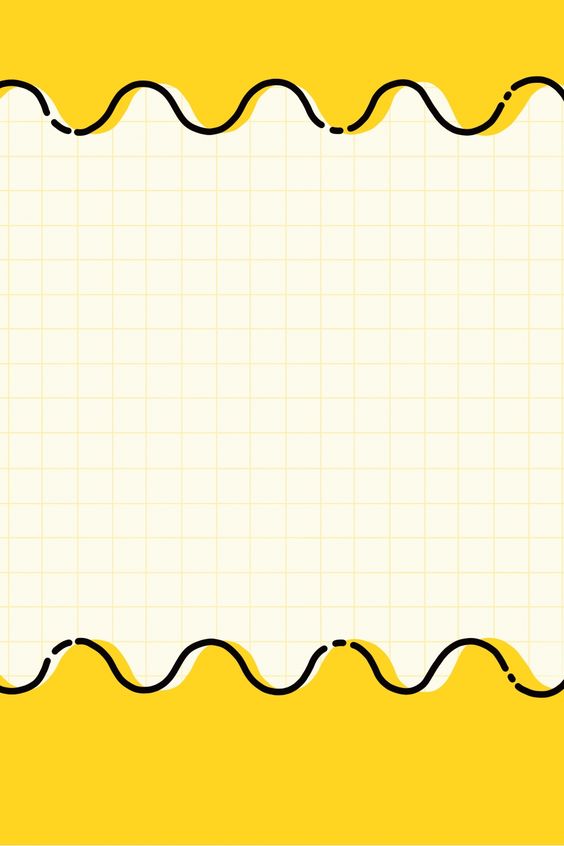 2
3
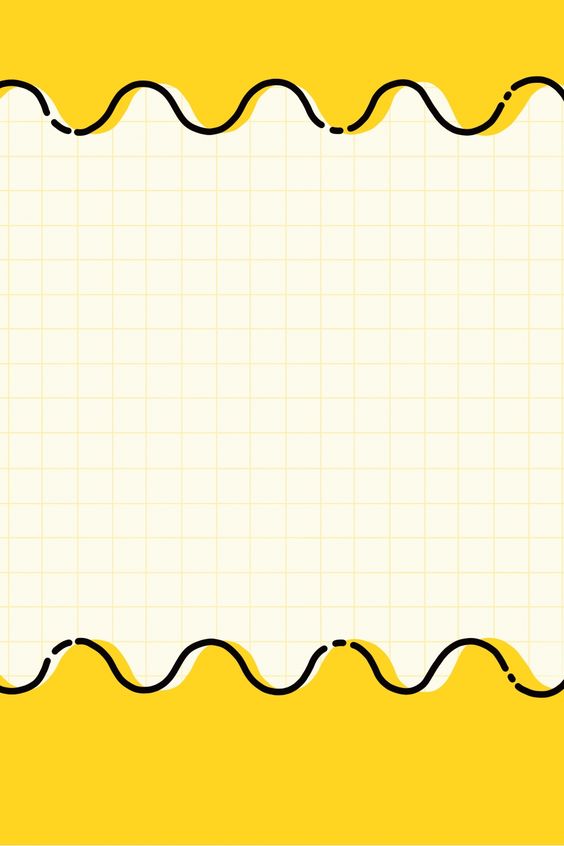 HOẠT ĐỘNG 1: 
TÌM HIỂU BÀI CHÍNH TẢ
Thứ ngày tháng năm
Chính tả
Người viết truyện thật thà
Nhà văn Pháp nổi tiếng Ban-dắc và vợ được mời đi dự tiệc. Lúc sắp lên xe, ông bảo vợ:
     - Anh không muốn ngồi ăn lâu, nhưng chưa biết nên nói thế nào đây.
	Vợ ông bật cười:
     - Anh từng tưởng tượng ra bao nhiêu truyện ngắn, truyện dài, nay nghĩ  một cái cớ để về sớm thì khó gì.
	Ban-dắc nói:
     - Viết văn là một chuyện khác. Anh có biết nói dối bao giờ đâu. Nếu bắt anh nói dối, anh sẽ thẹn đỏ mặt và ấp úng cho mà xem.
Theo Nguyễn Đình Chính
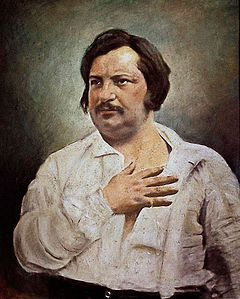 Ban-dắc là một nhà văn nổi tiếng thế giới, có tài tưởng tượng tuyệt vời khi sáng tác các tác phẩm văn học nhưng trong cuộc sống ông lại là một người rất thật thà, không bao giờ biết nói dối.
Nhà văn Pháp: Ban-dắc
Thứ ngày tháng năm
Chính tả
Người viết truyện thật thà
Câu chuyện cho thấy Ban-dắc là người như thế nào?
Nhà văn Pháp nổi tiếng Ban-dắc và vợ được mời đi dự tiệc. Lúc sắp lên xe, ông bảo vợ:
     - Anh không muốn ngồi ăn lâu, nhưng chưa biết nên nói thế nào đây.
	Vợ ông bật cười:
     - Anh từng tưởng tượng ra bao nhiêu truyện ngắn, truyện dài, nay nghĩ  một cái cớ để về sớm thì khó gì.
	Ban-dắc nói:
     - Viết văn là một chuyện khác. Anh có biết nói dối bao giờ đâu. Nếu bắt anh nói dối, anh sẽ thẹn đỏ mặt và ấp úng cho mà xem.
Theo Nguyễn Đình Chính
Câu chuyện cho thấy Ban-dắc là một người thật thà, trung thực. Nếu nói dối, ông sẽ thẹn đỏ mặt và ấp úng.
Thứ ngày tháng năm
Chính tả
Người viết truyện thật thà
Nhà văn Pháp nổi tiếng Ban-dắc và vợ được mời đi dự tiệc. Lúc sắp lên xe, ông bảo vợ:
     - Anh không muốn ngồi ăn lâu, nhưng chưa biết nên nói thế nào đây.
	Vợ ông bật cười:
     - Anh từng tưởng tượng ra bao nhiêu truyện ngắn, truyện dài, nay nghĩ  một cái cớ để về sớm thì khó gì.
	Ban-dắc nói:
     - Viết văn là một chuyện khác. Anh có biết nói dối bao giờ đâu. Nếu bắt anh nói dối, anh sẽ thẹn đỏ mặt và ấp úng cho mà xem.
Theo Nguyễn Đình Chính
a.Tìm và gạch dưới những từ khó viết.
b. Hướng dẫn viết từ khó.
bật cười
tưởng tượng
Ban-dắc
thẹn
bắt
ấp úng
c. Hướng dẫn cách trình bày.
Bắt đầu đoạn văn lùi vào 2 ô. Dấu gạch đầu dòng lùi vào 1 ô. Viết hoa đầu câu và tên riêng
Cách trình bày đoạn văn như thế nào ?
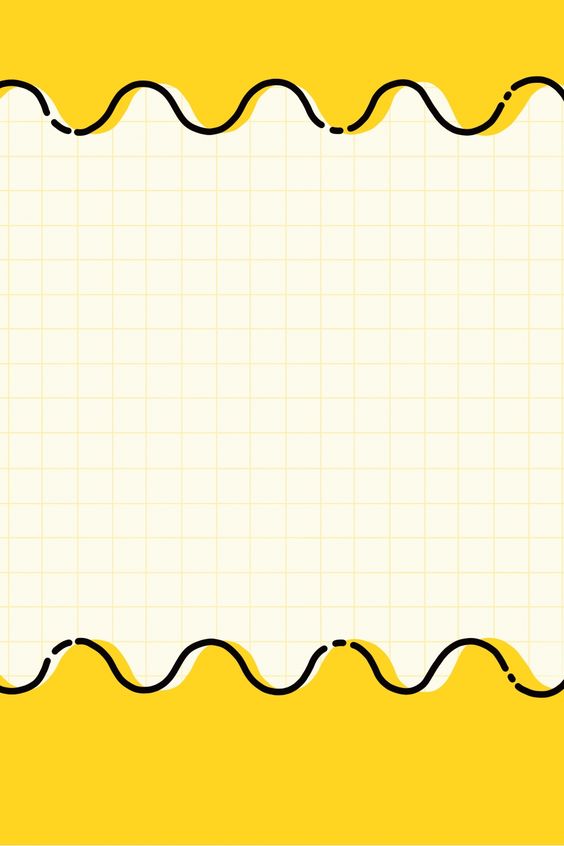 HOẠT ĐỘNG 2: 
VIẾT BÀI CHÍNH TẢ
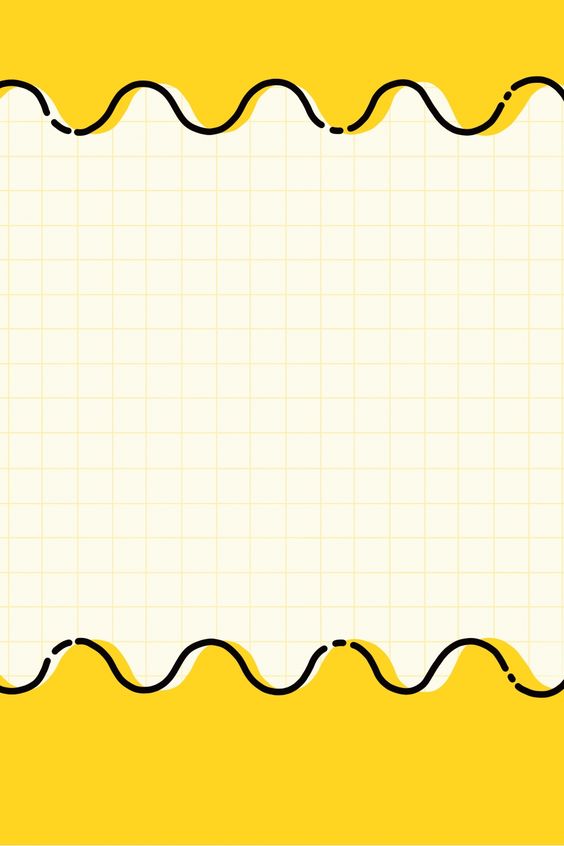 HOẠT ĐỘNG 3: 
LÀM BÀI TẬP CHÍNH TẢ
Bài 2: Em hãy sửa lại các từ viết sai chính tả sau đây:
Sắp lên xe
Xung phong
Phân biệt s/x
Giọt sương
Nức nở
Phân biệt thanh hỏi/ thanh ngã
Sửa chữa
Bảo quản
[Speaker Notes: cvvvvd]
Bài 3: Tìm các từ láy có tiếng chứa âm s và có tiếng chứa âm x theo mẫu:
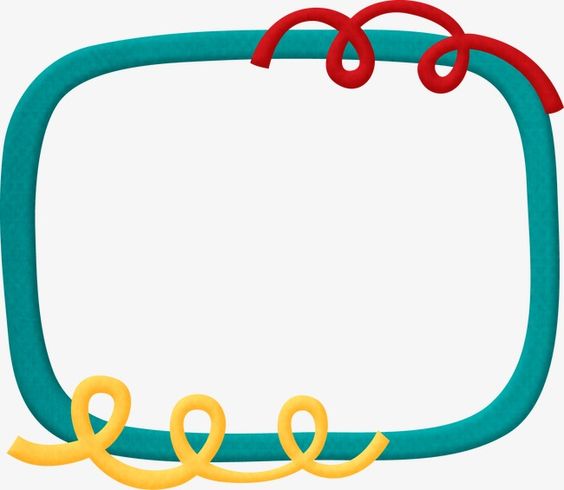 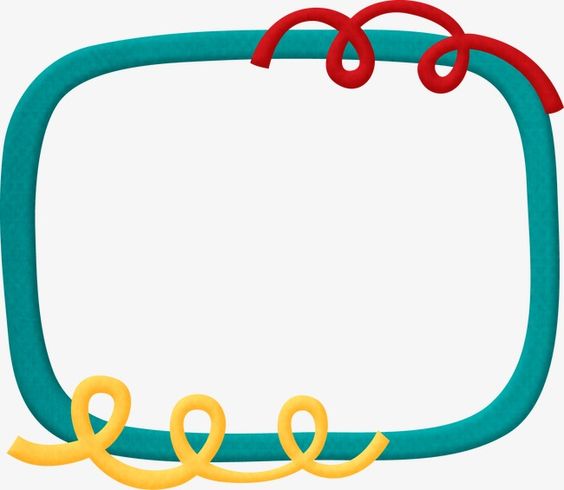 Các từ láy có tiếng chứa âm s
Các từ láy có tiếng chứa âm x
M: xôn xao
M: suôn sẻ
san sát, sẵn sàng, sáng suốt, sần sùi, se sẻ, sạch sẽ, sợ sệt, sóng sánh, sung sướng, …
xa xa, xa xôi, xa xăm, xanh xanh, xinh xắn, xinh xinh, xám xịt, xót xa, xối xả, …
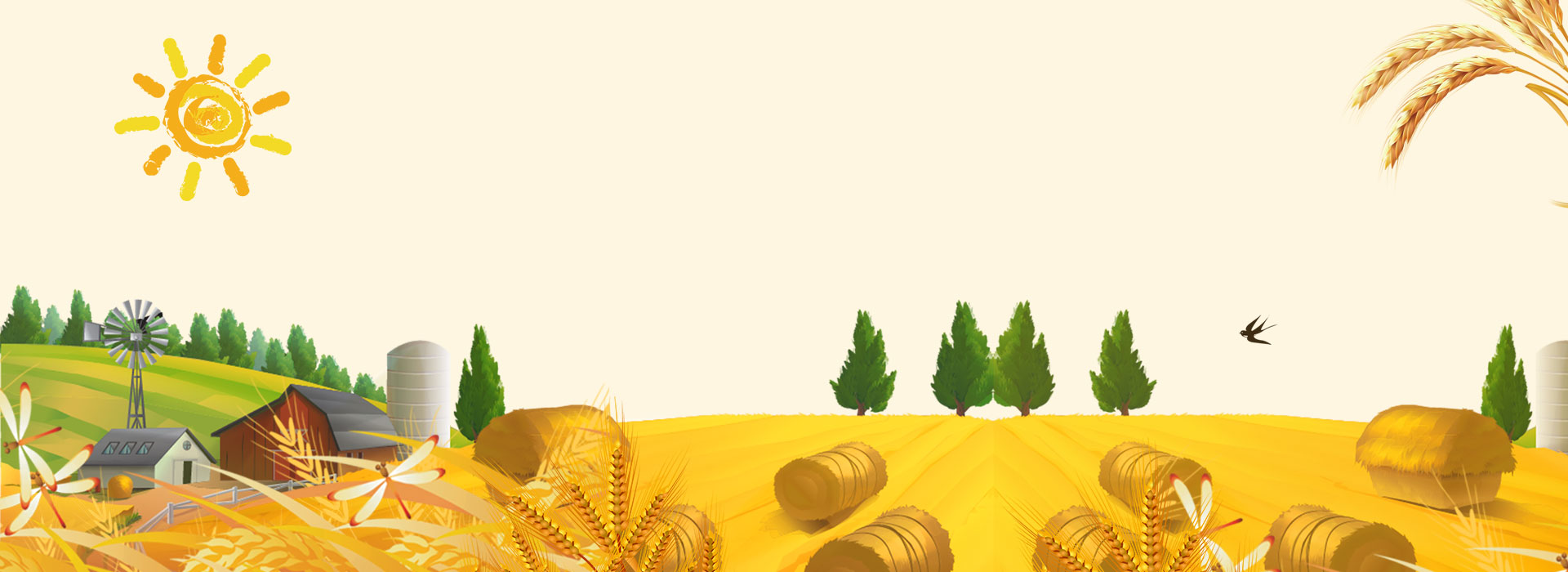 DẶN DÒ
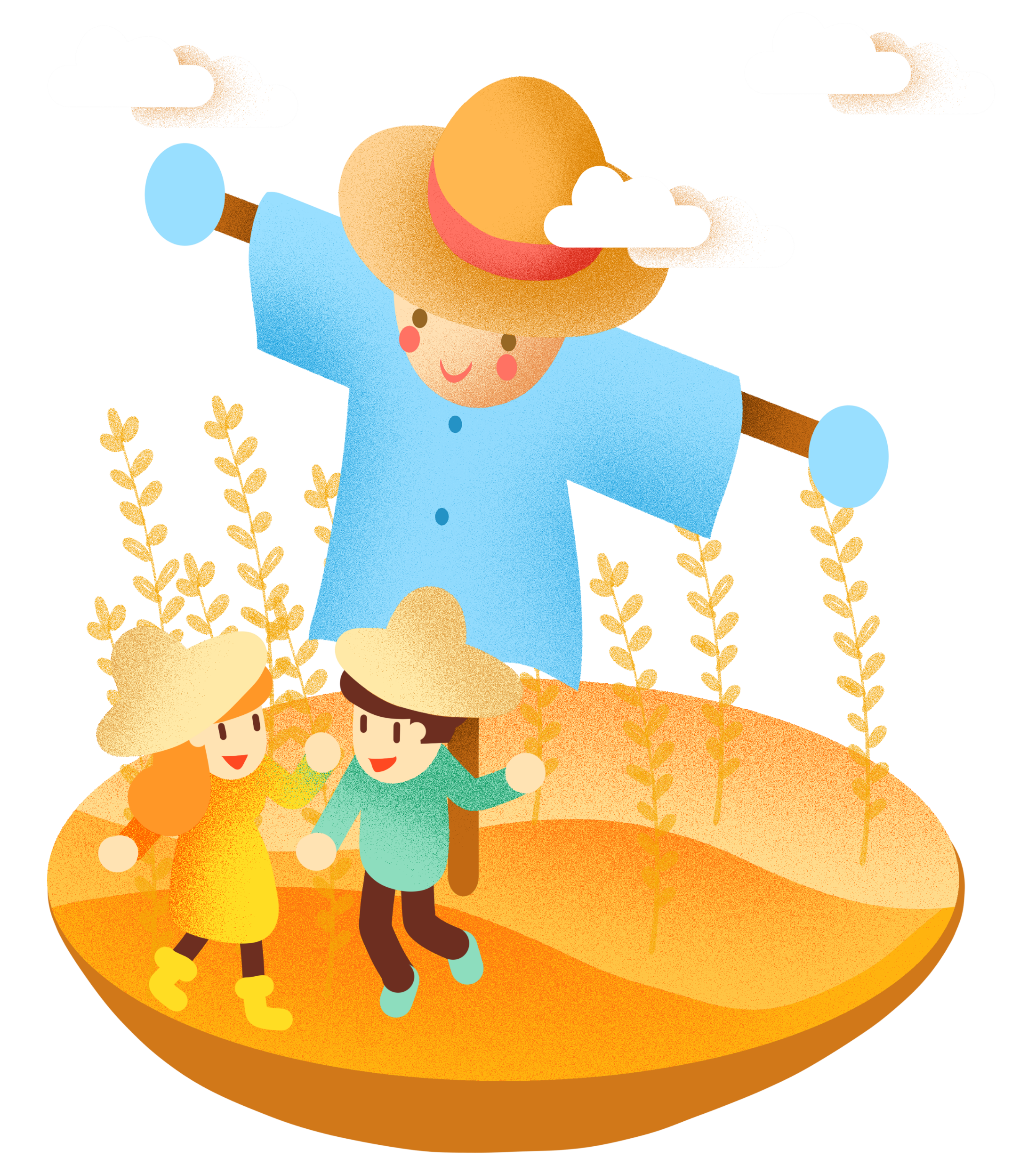 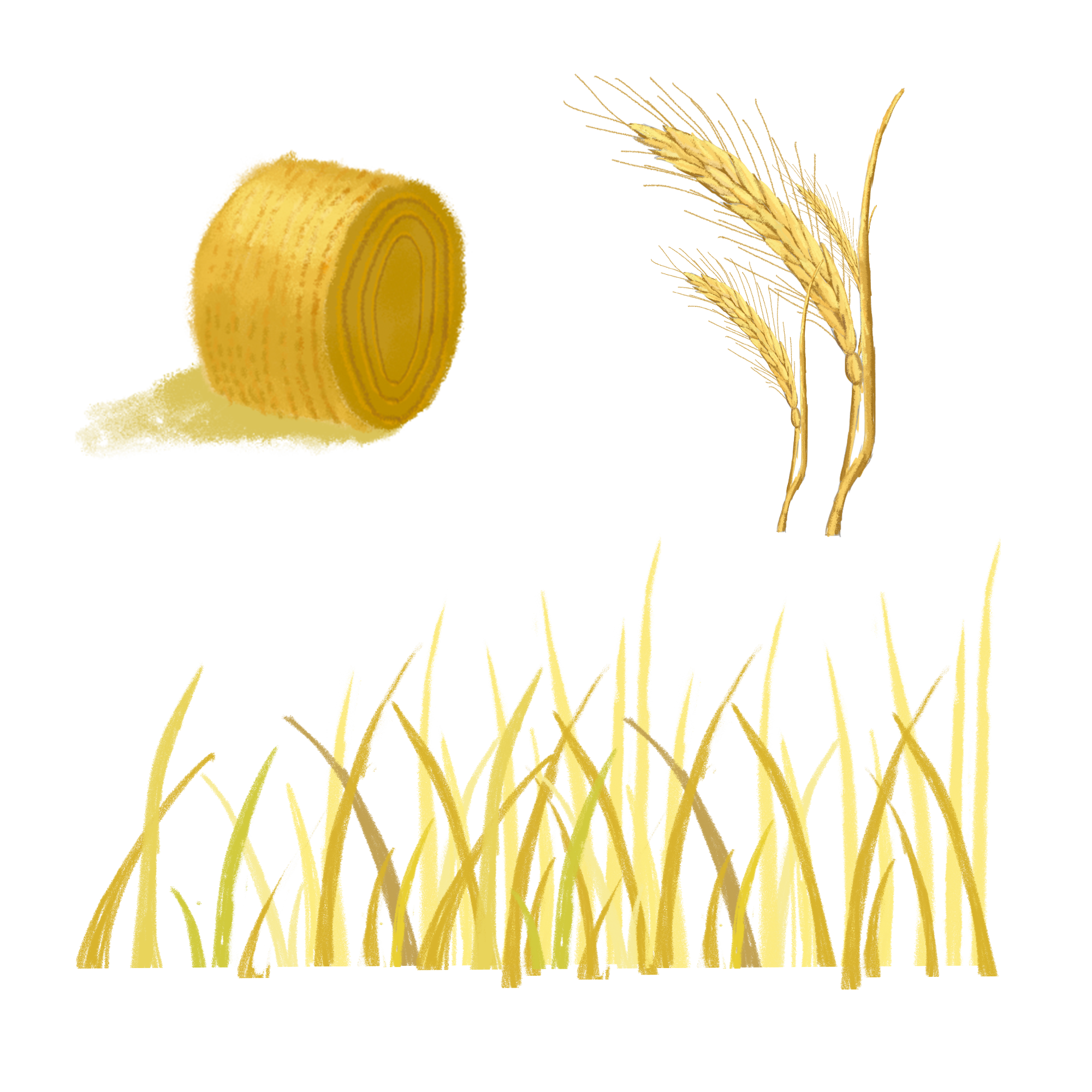 Luyện viết lại từ khó
1
2
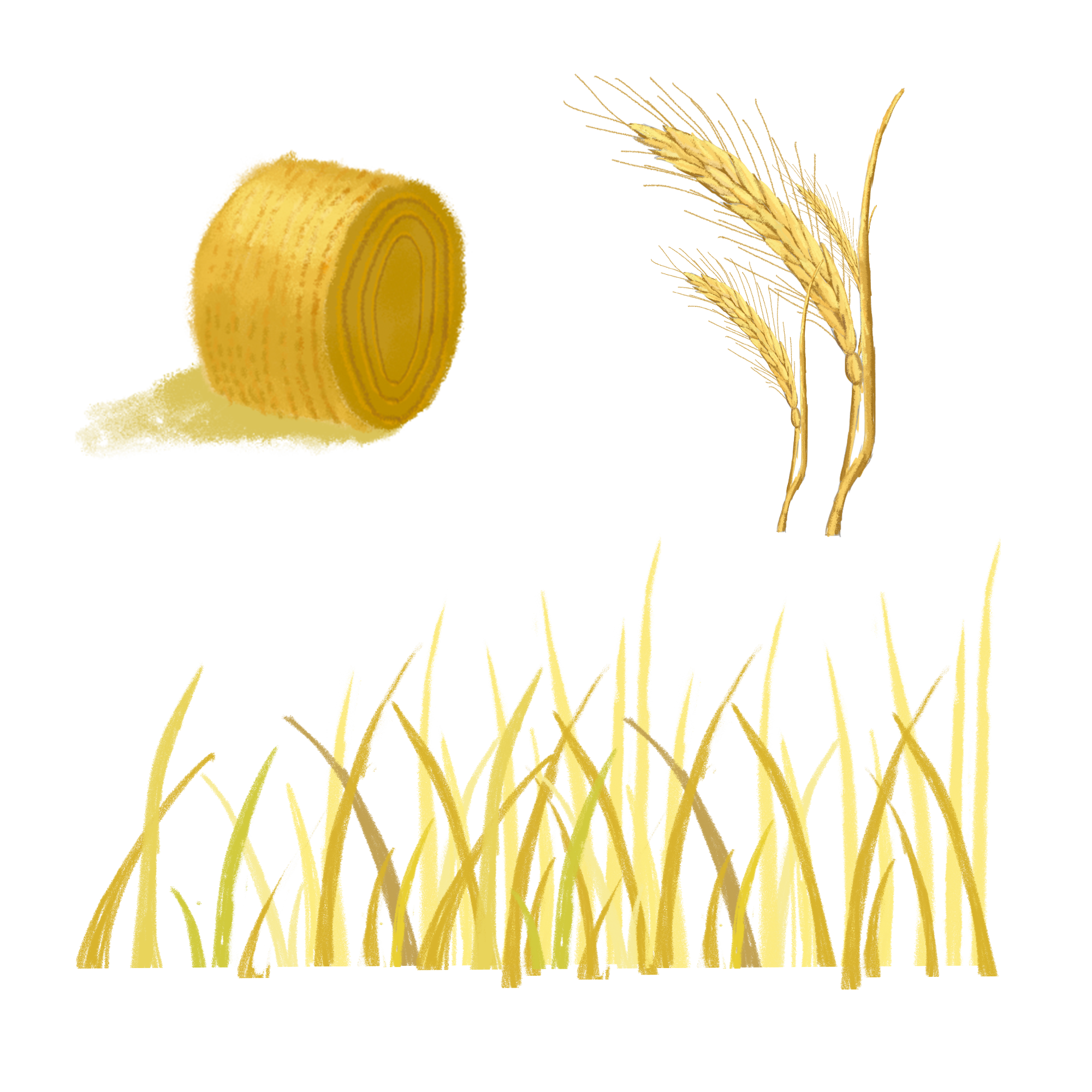 Xem bài 
Người viết truyện thật thà
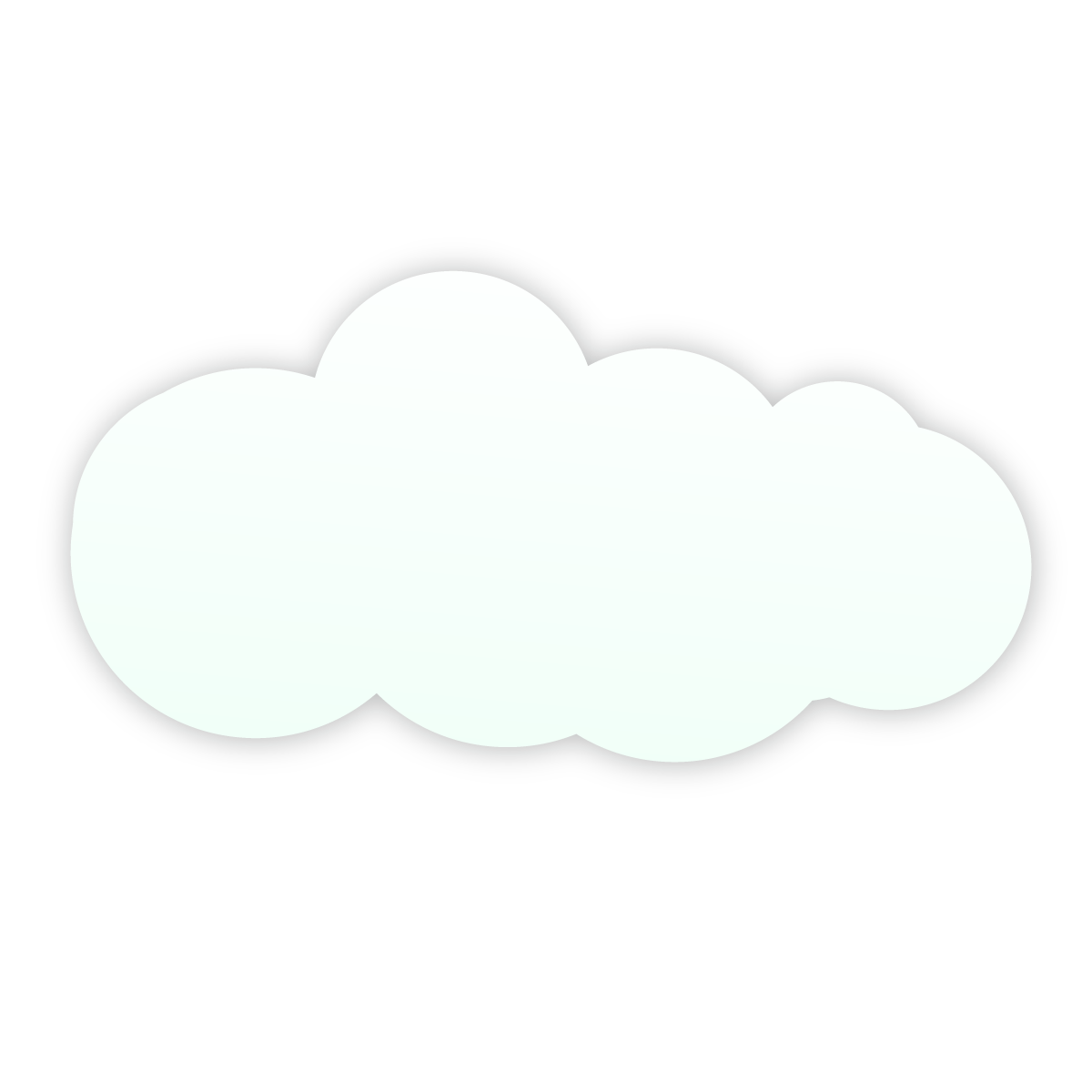 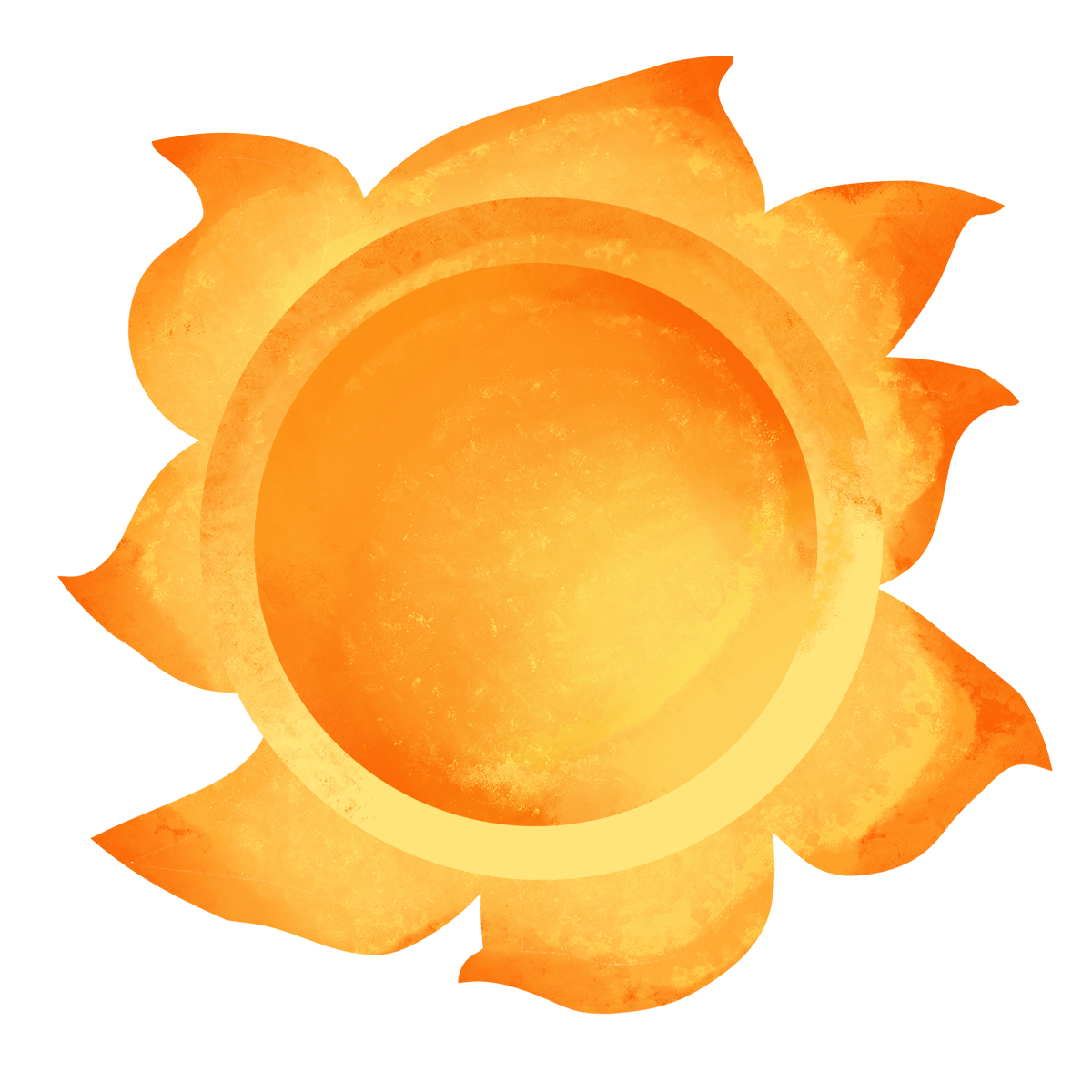 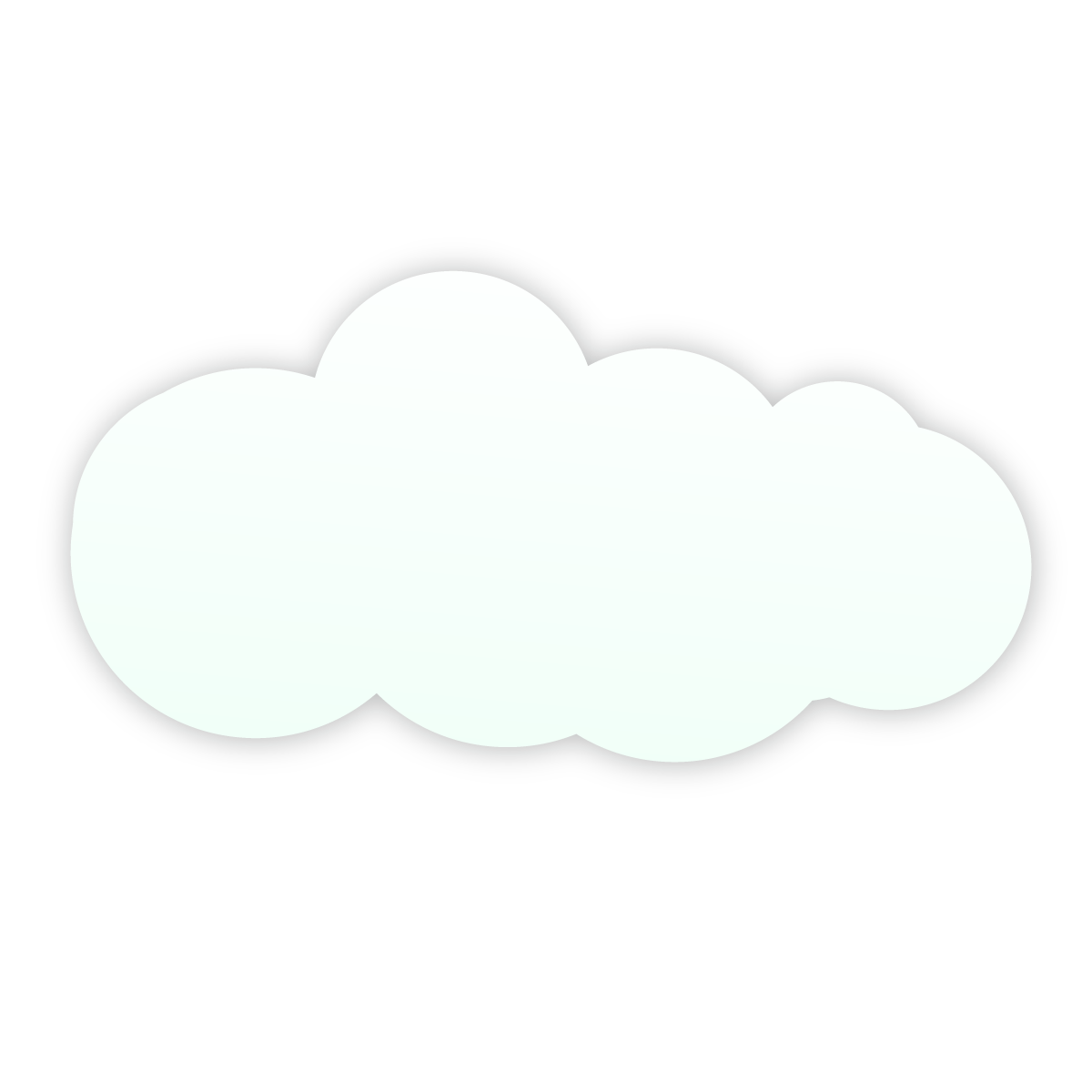 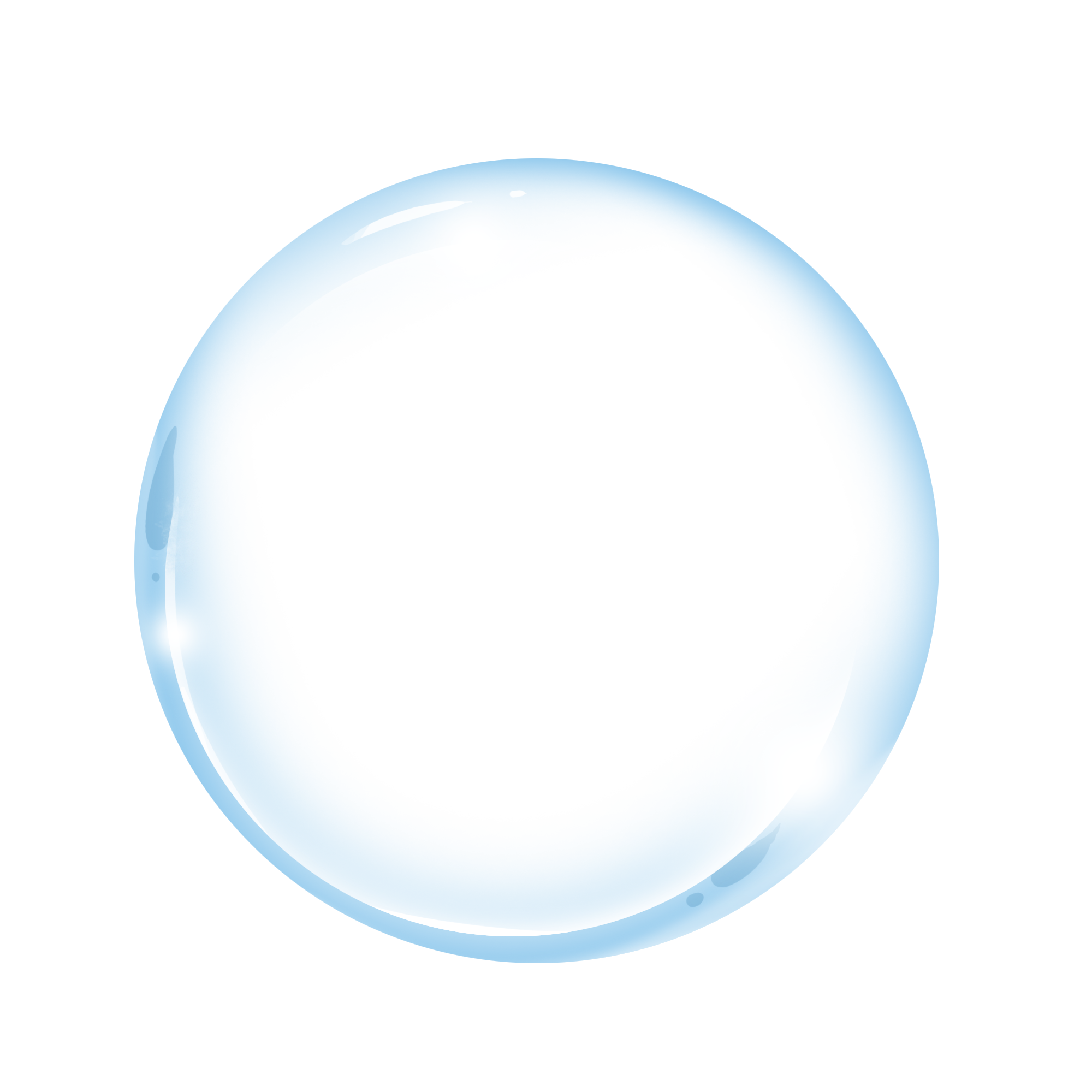 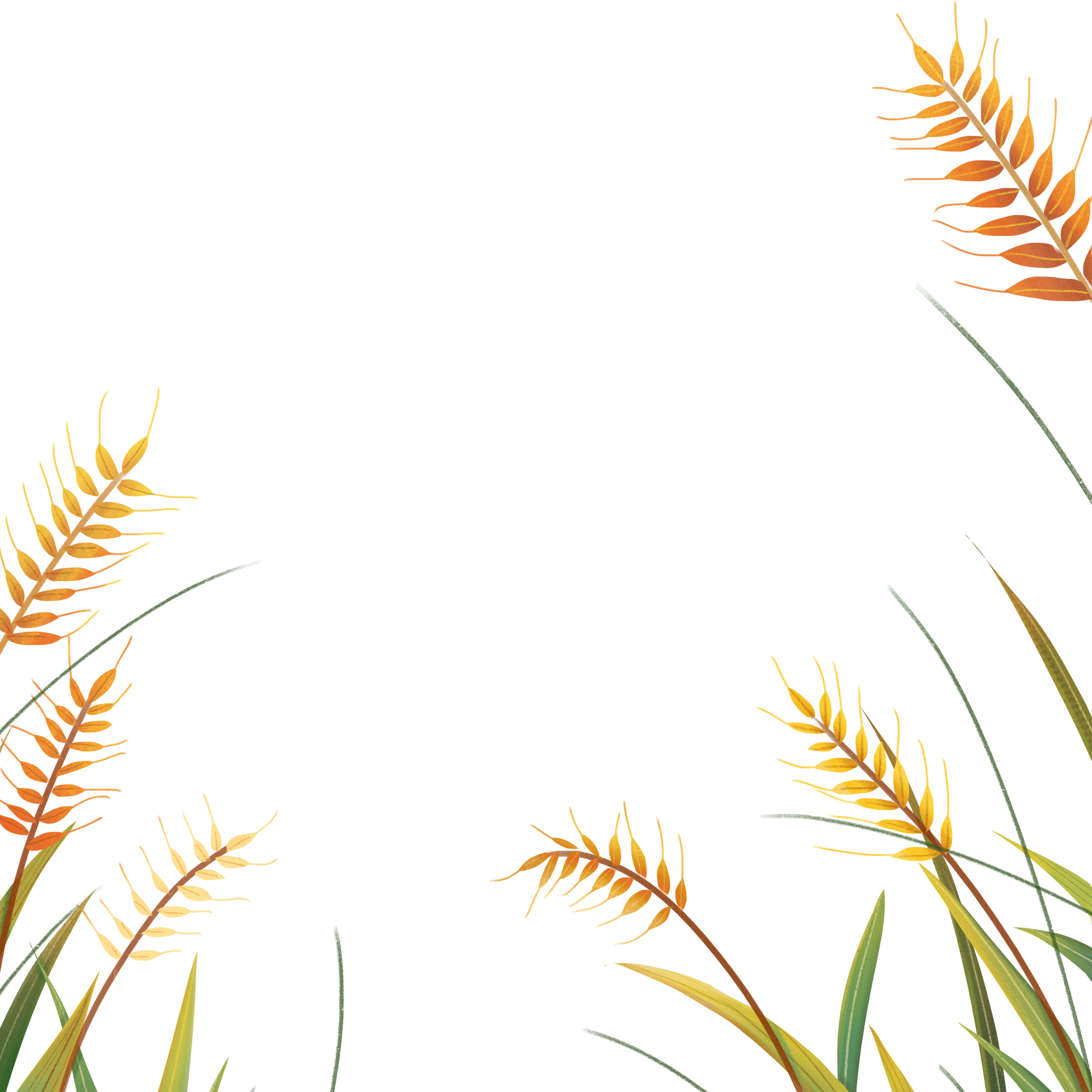 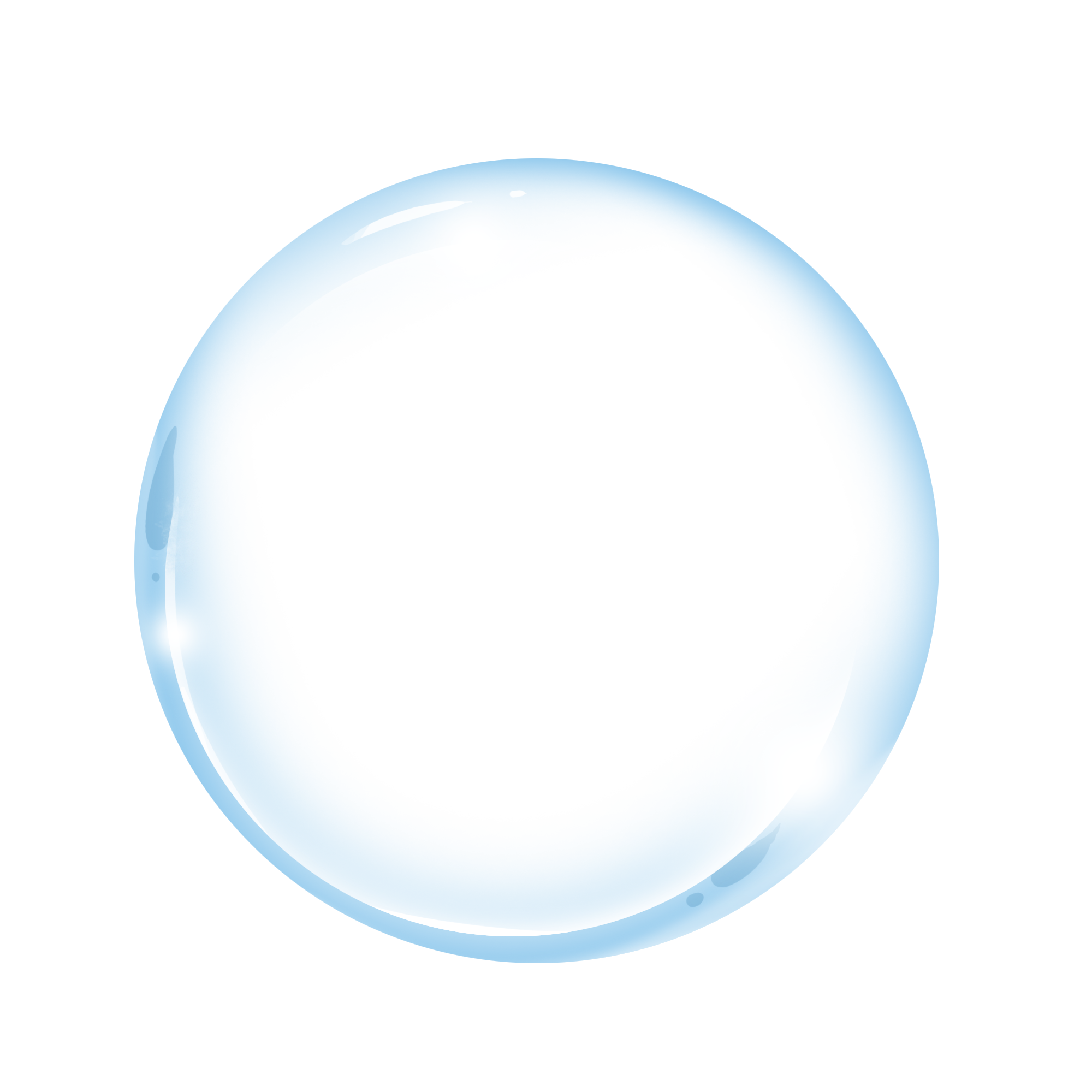 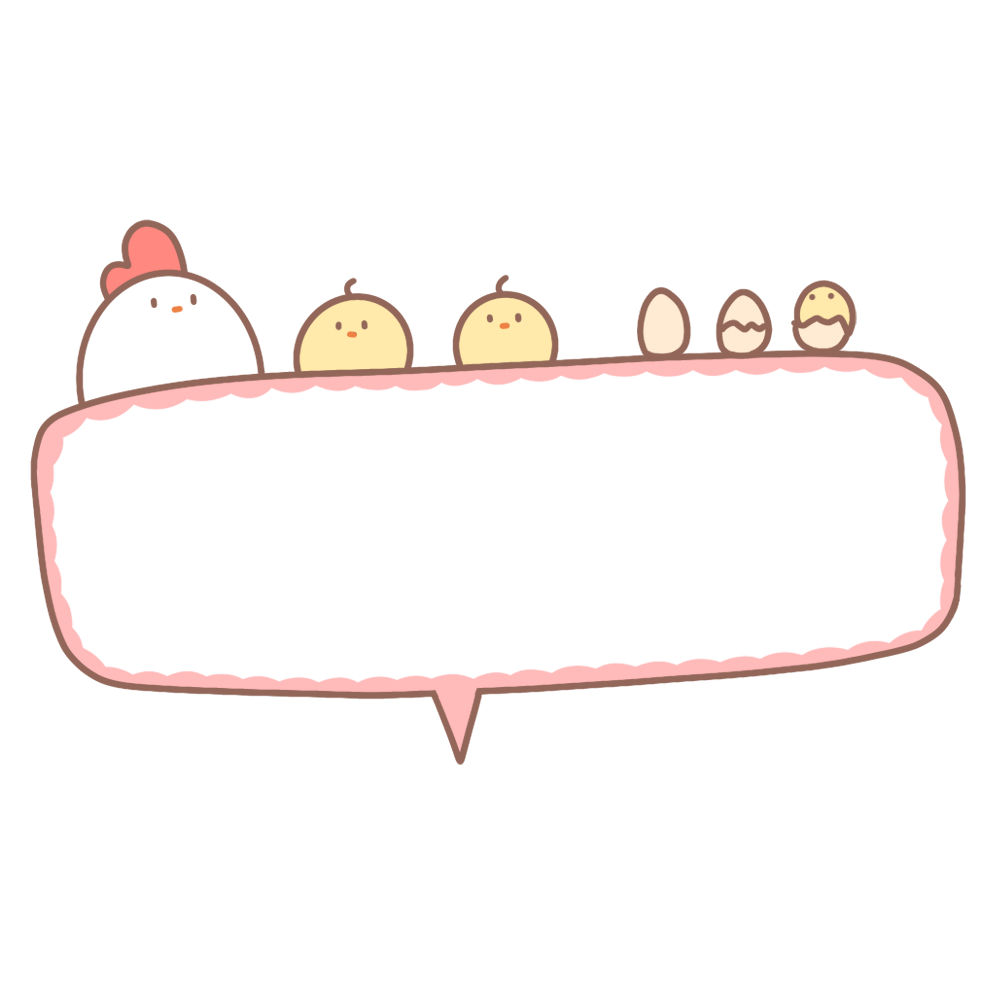 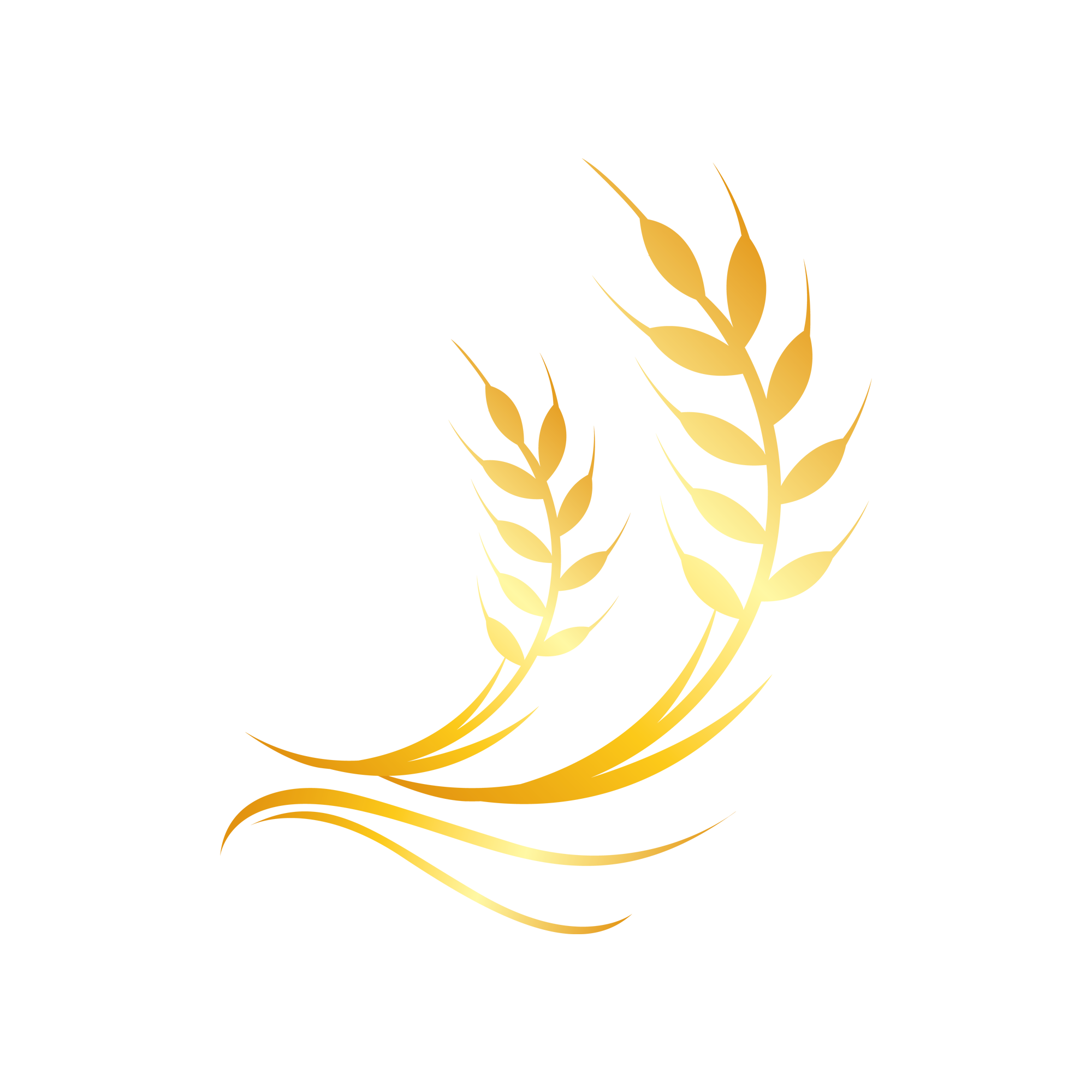 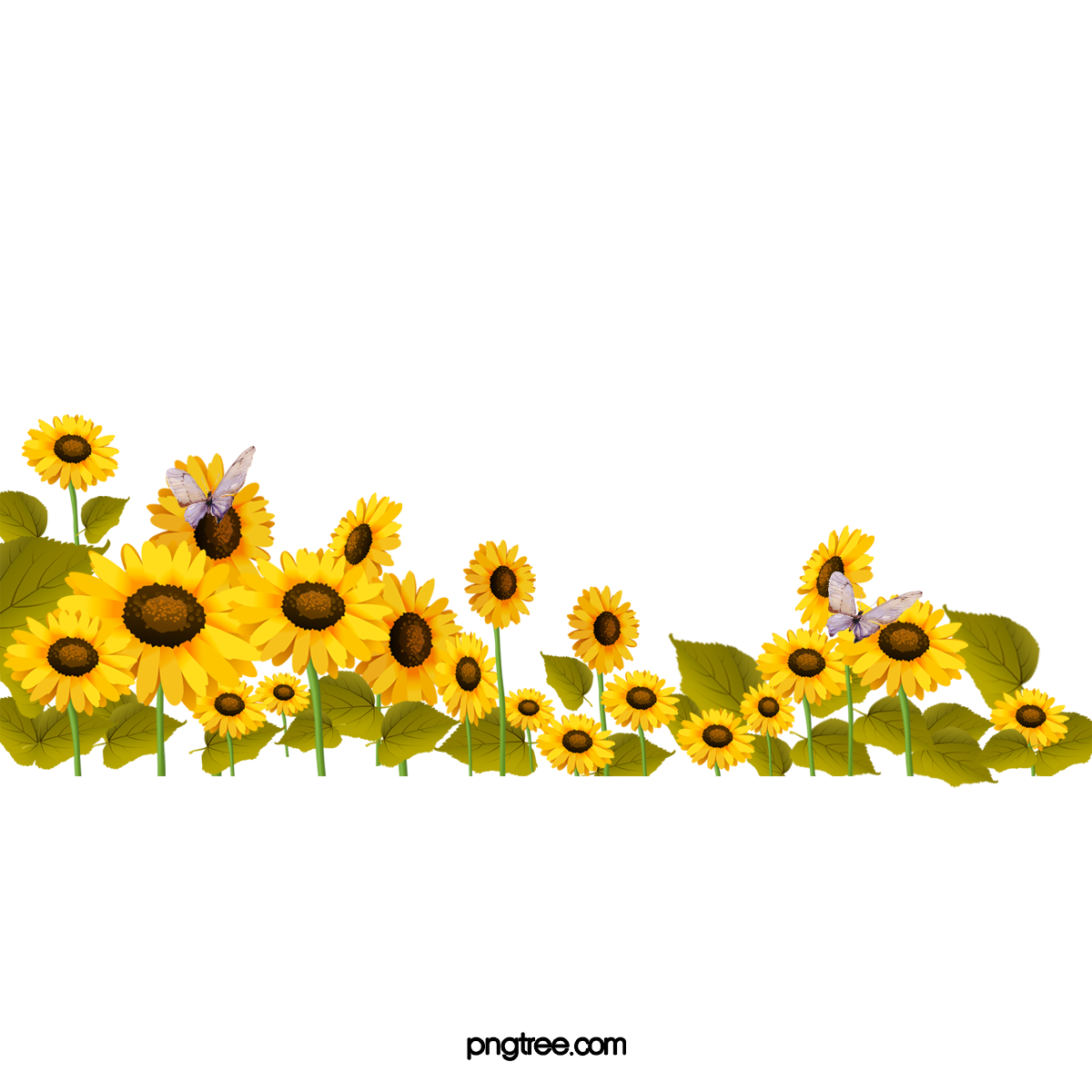 Chúc em học tốt nhé!
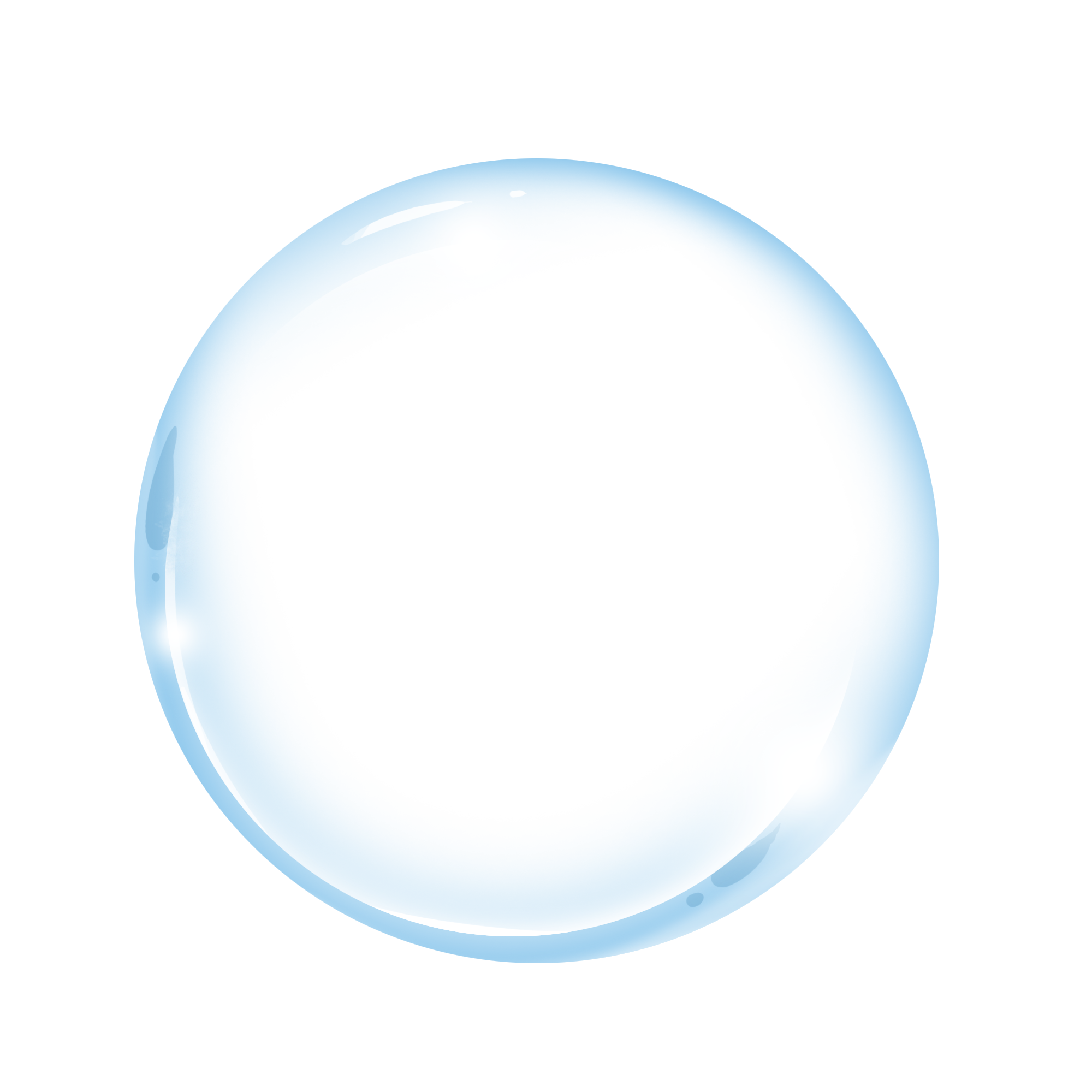 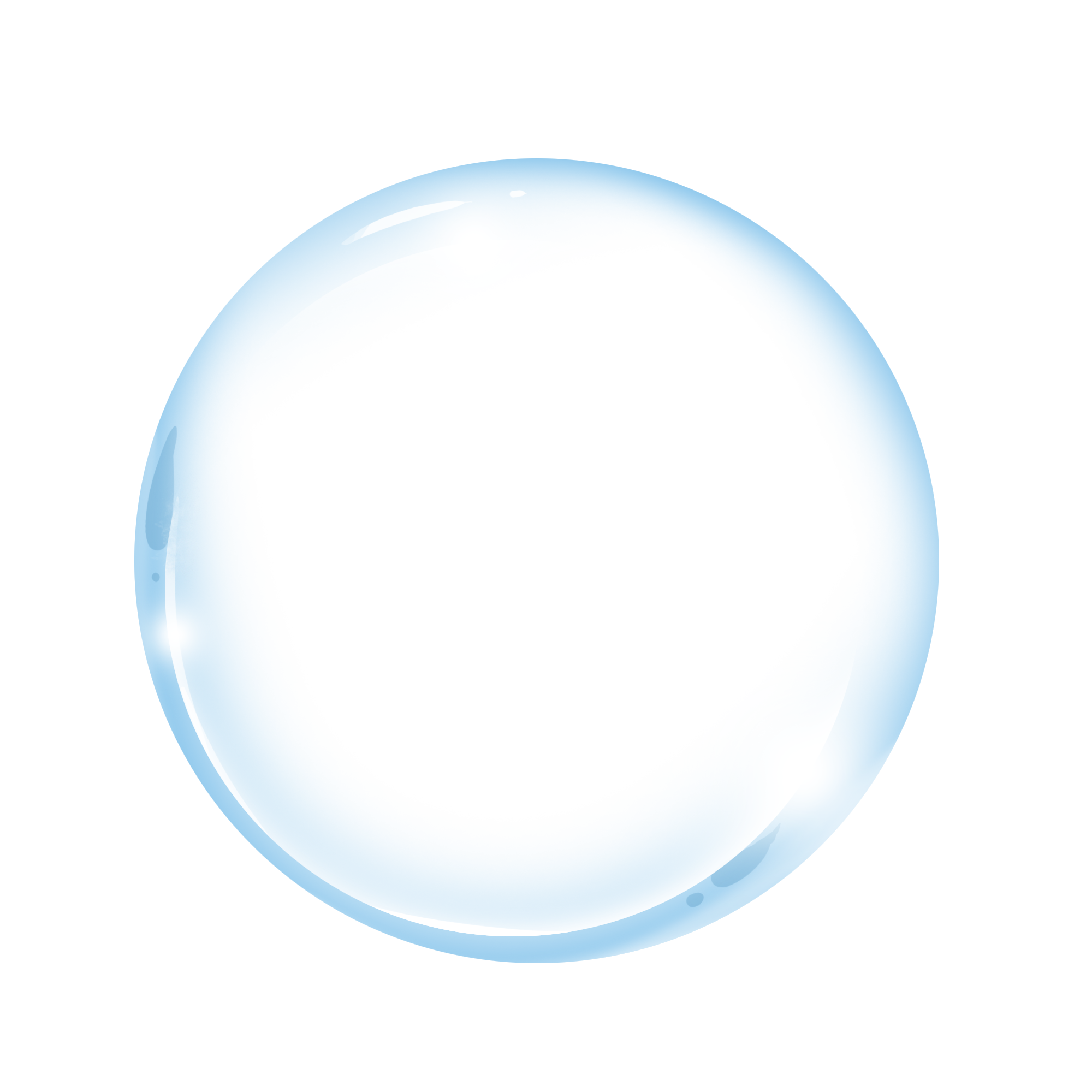